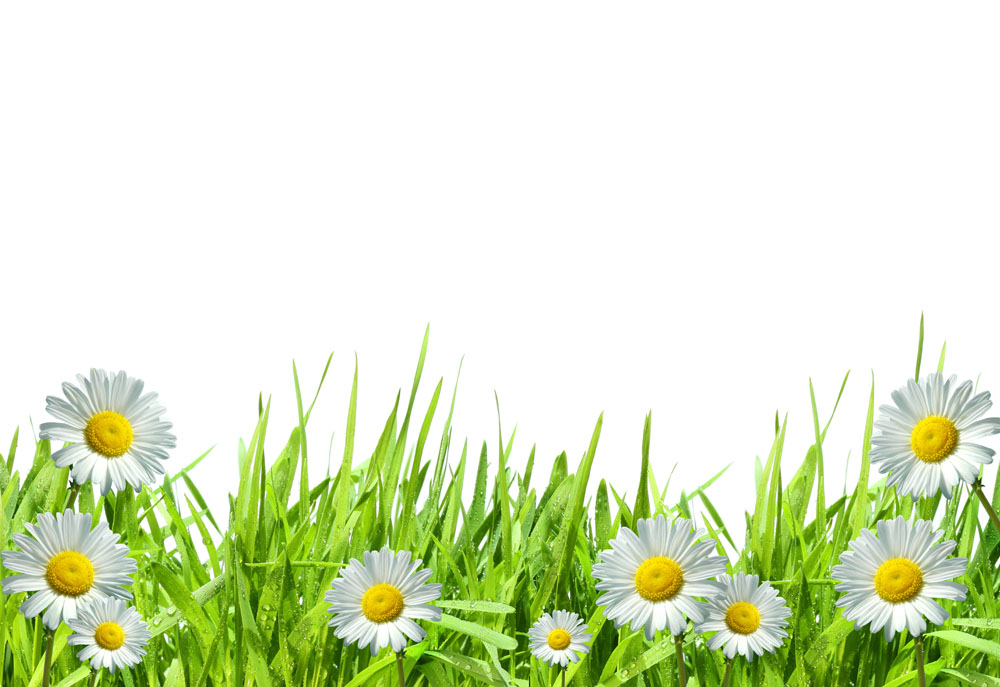 Big Bull Gets Bored
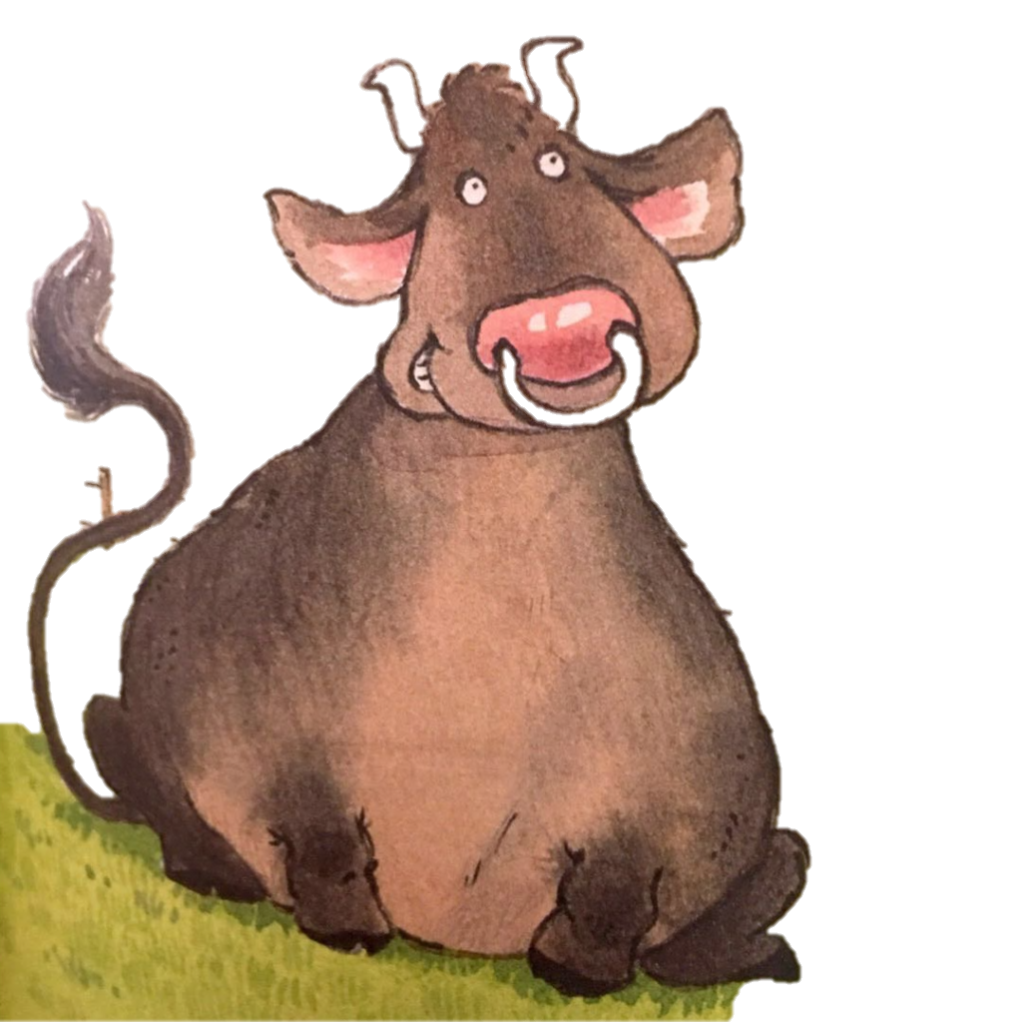 选自《多维阅读第7级》
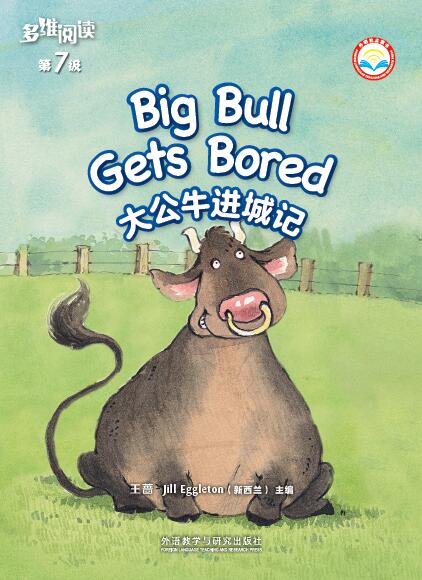 Title
Author
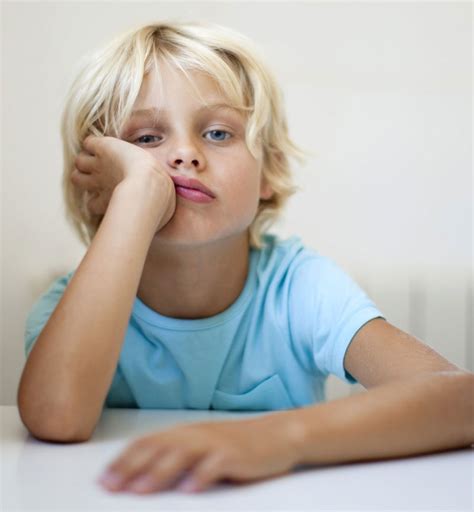 bored
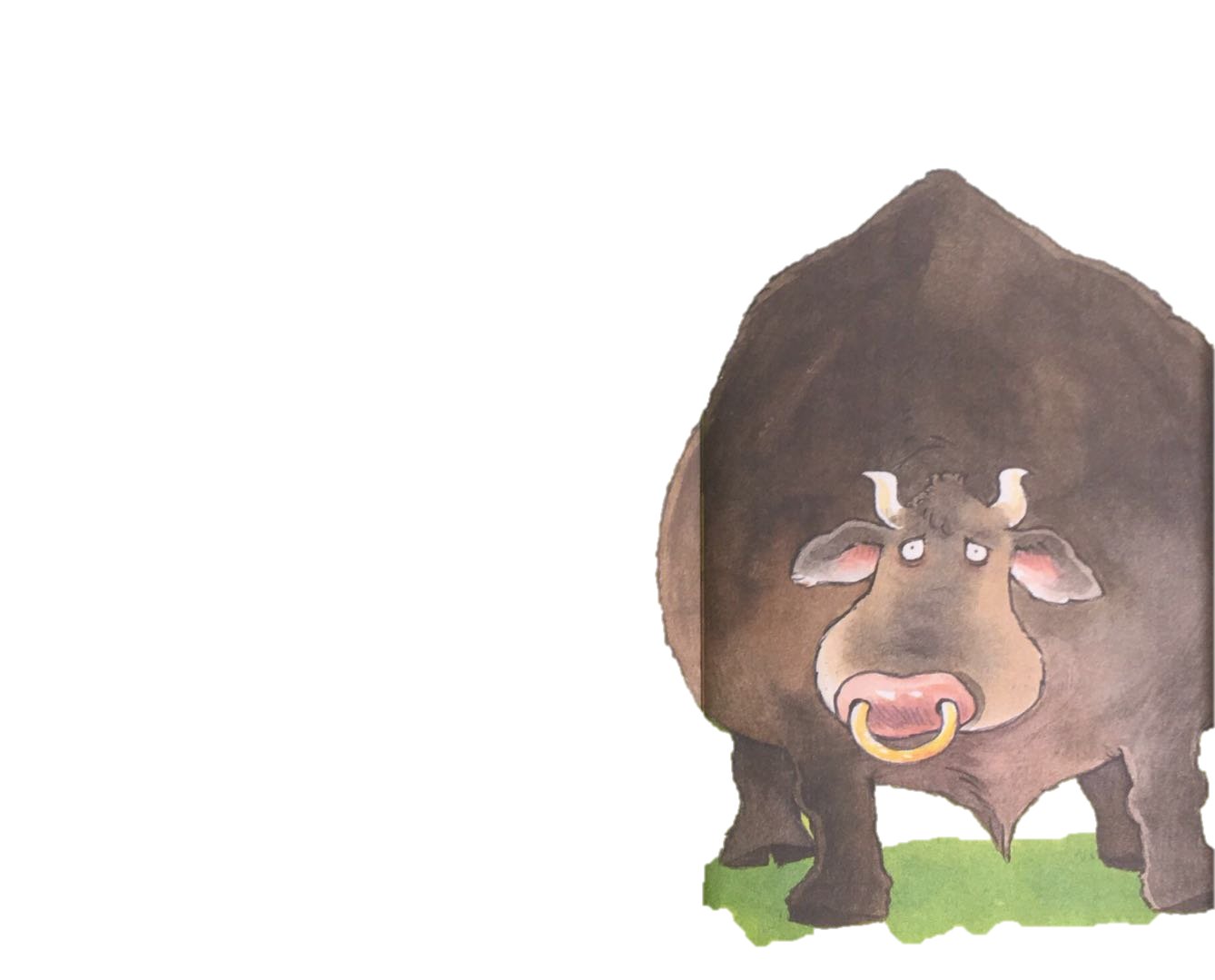 bored
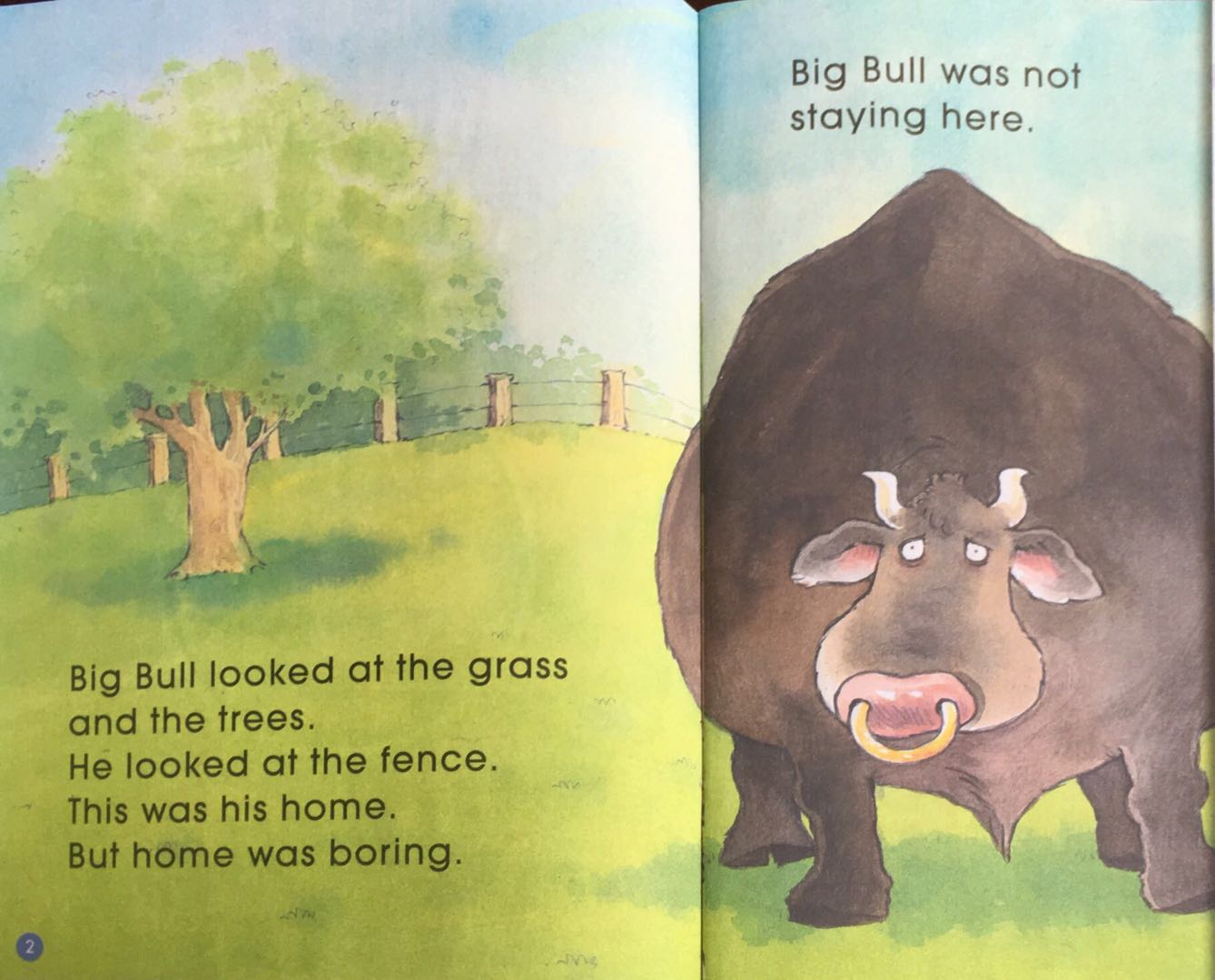 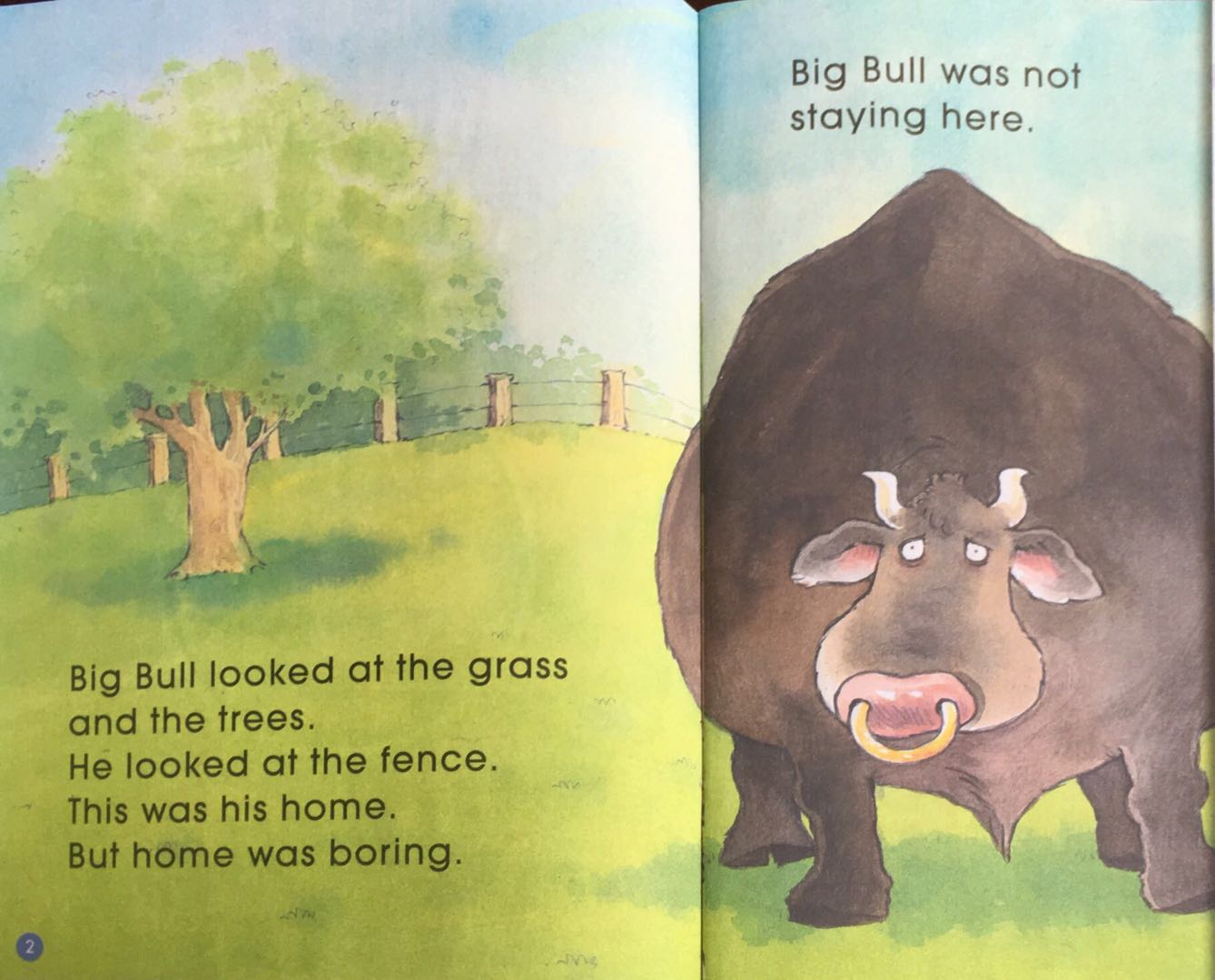 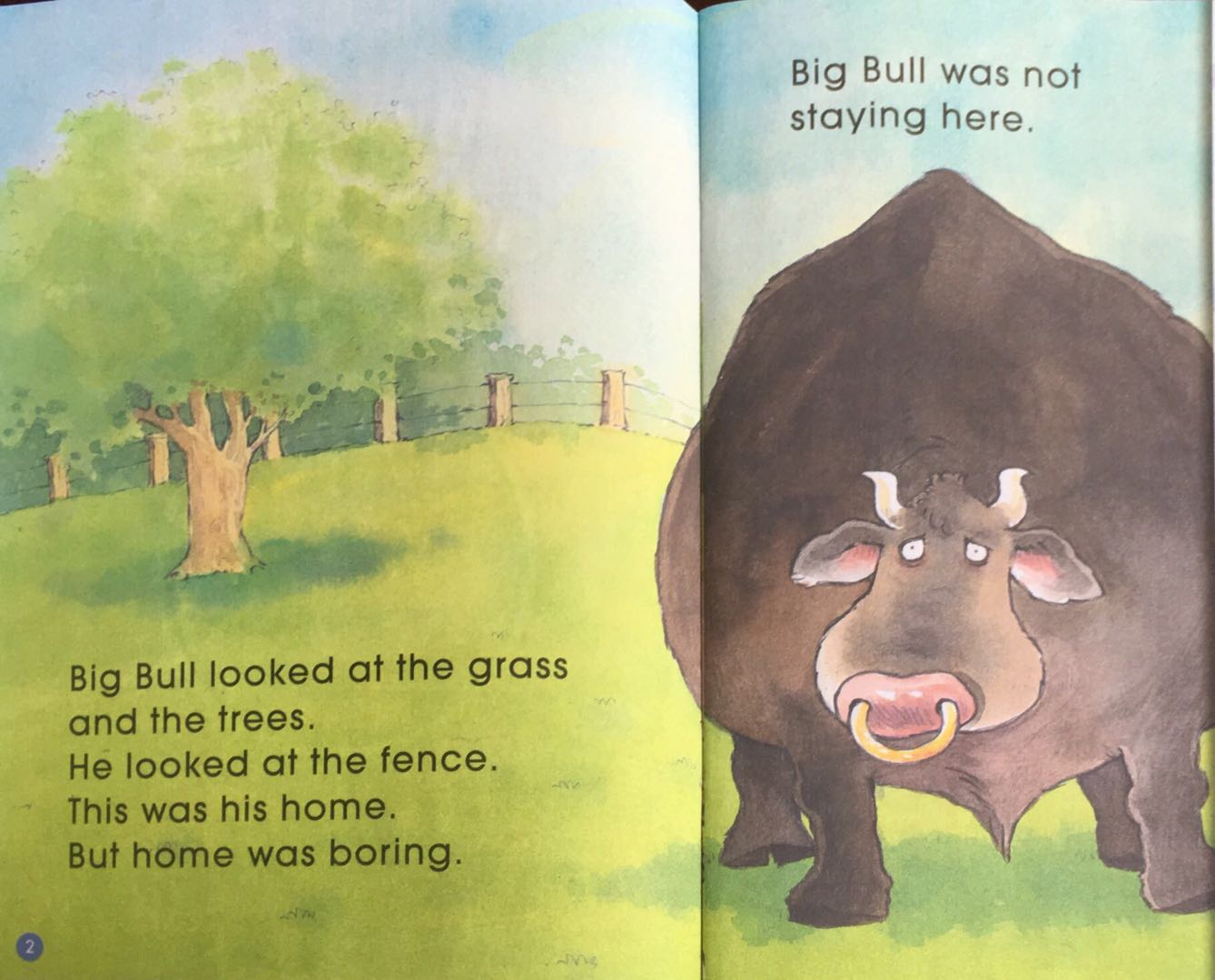 Where does the beginning of the story take place?
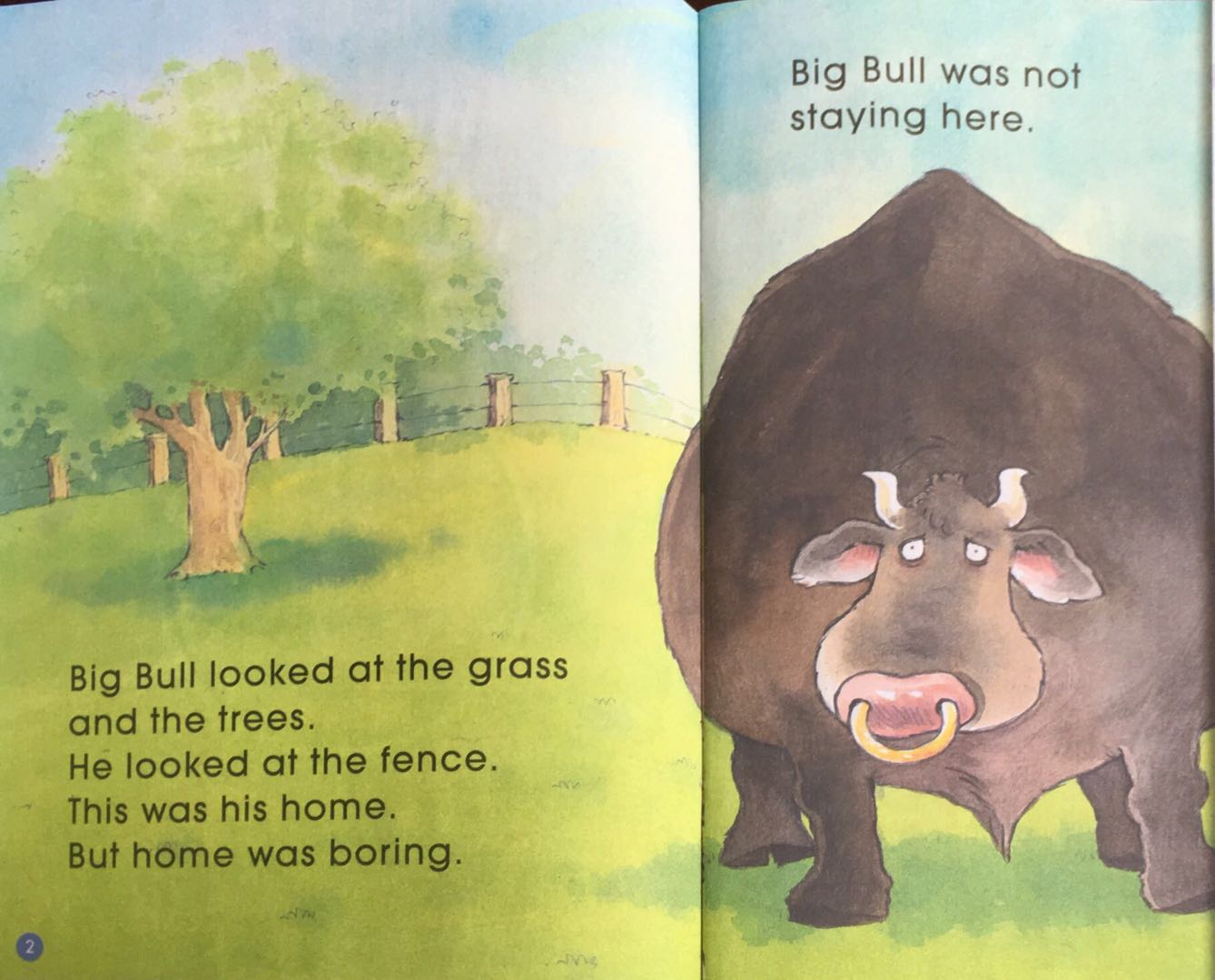 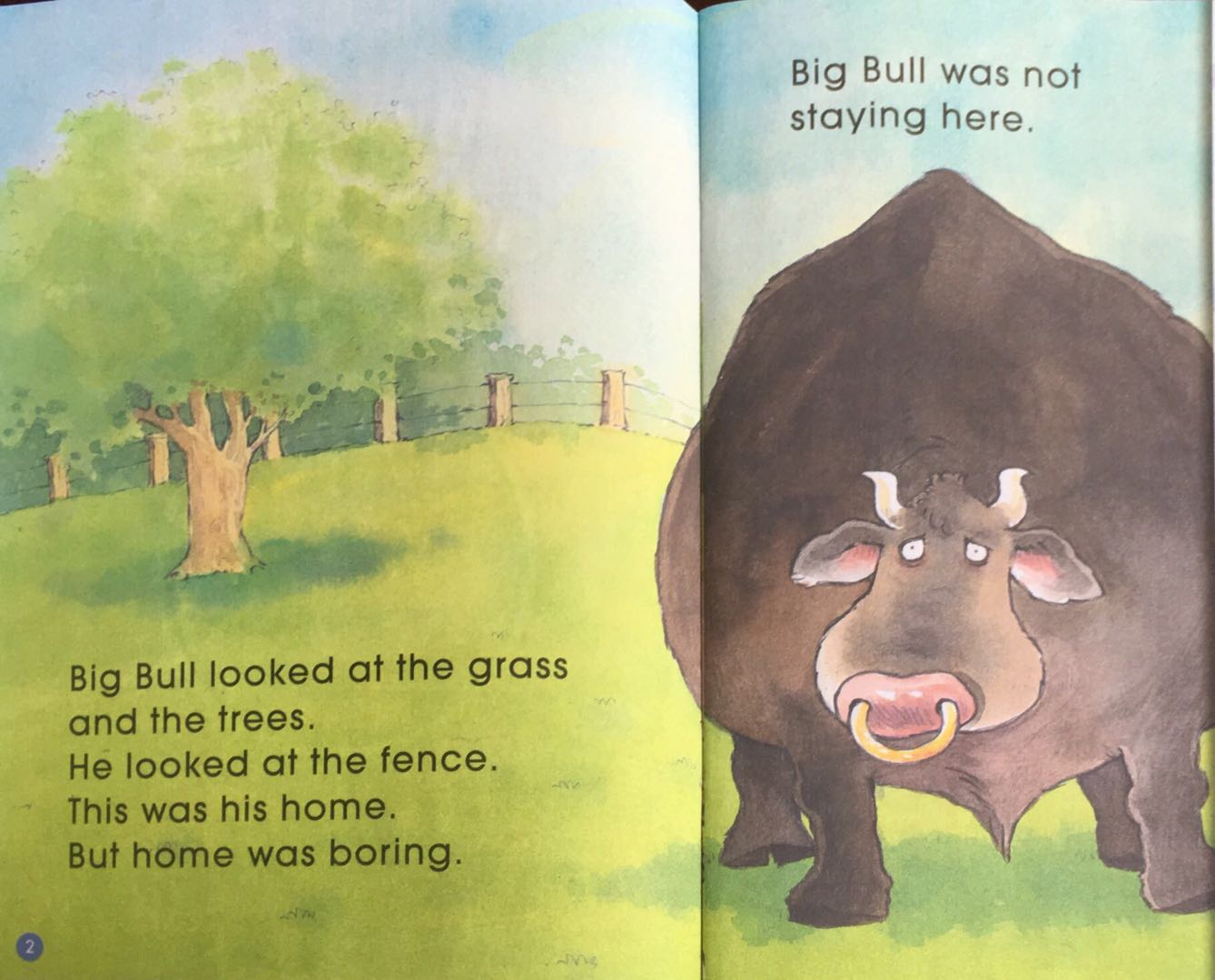 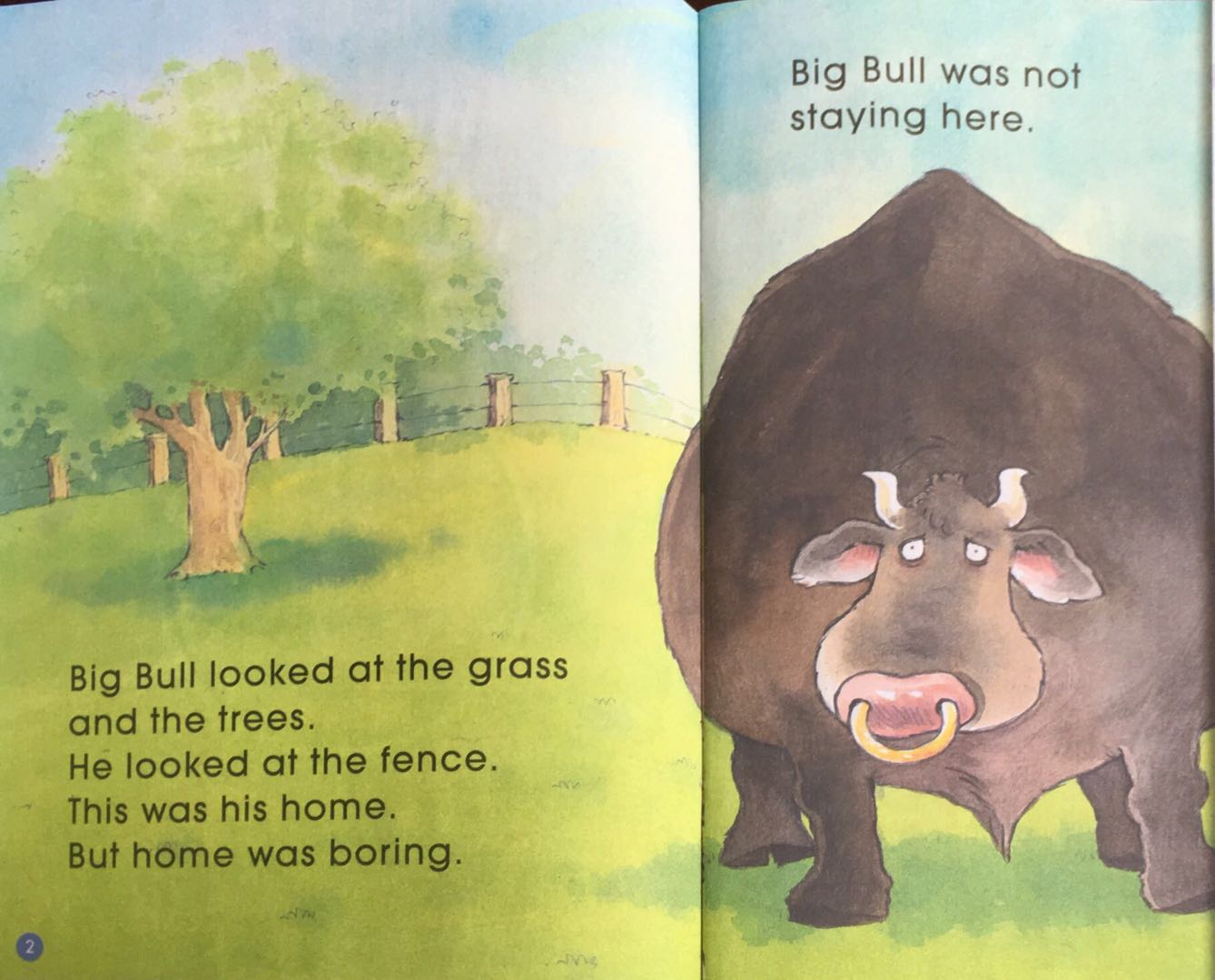 What do you think Big Bull is thinking?
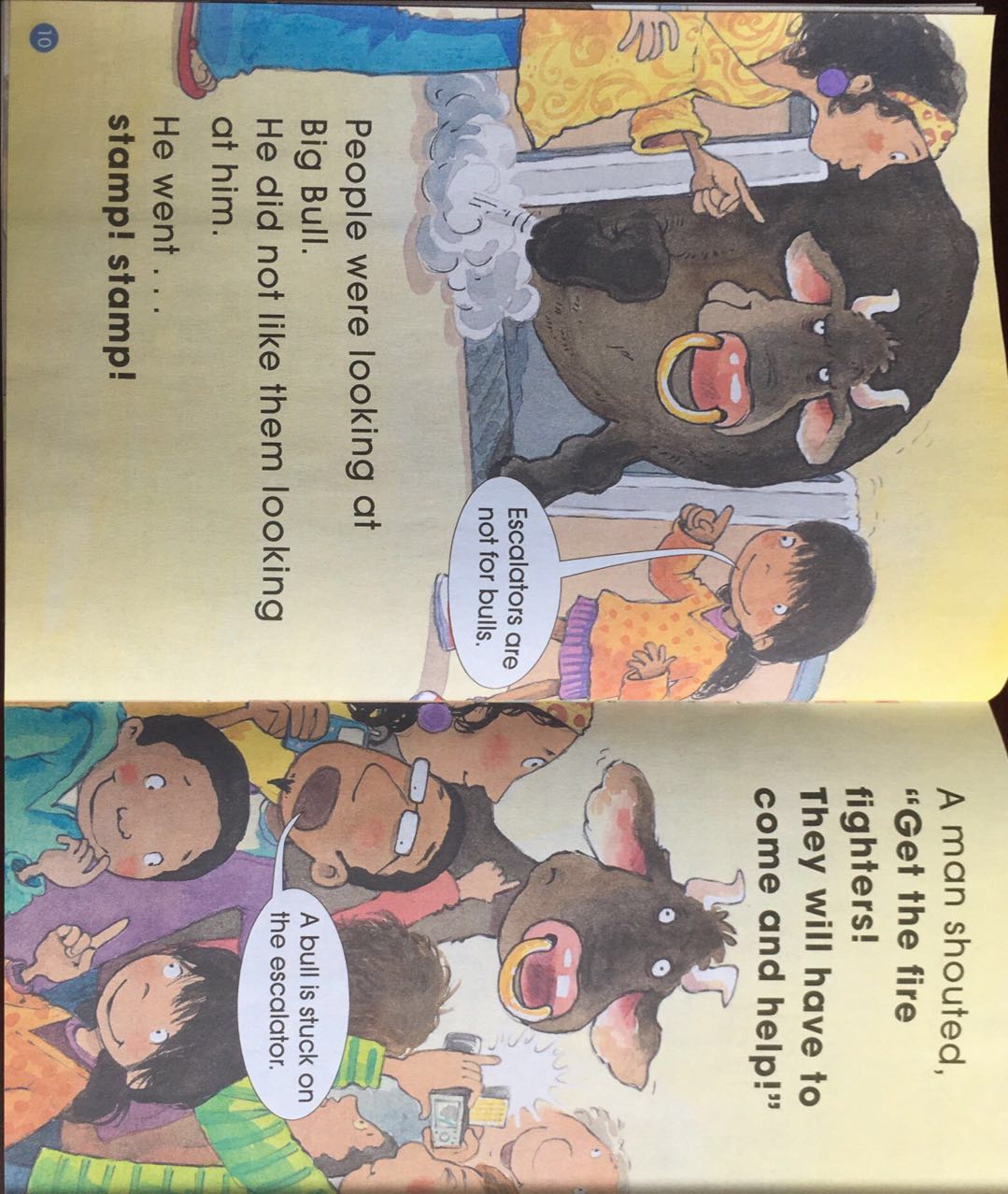 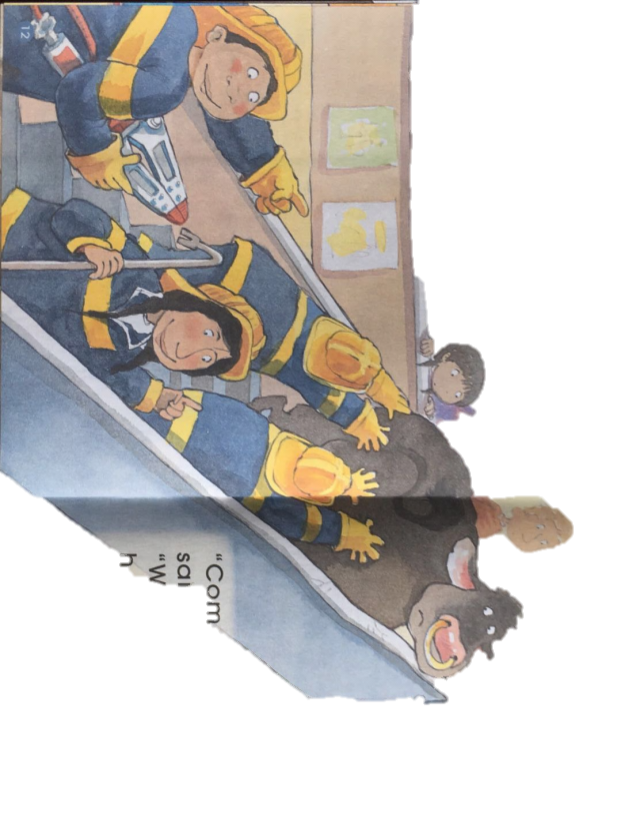 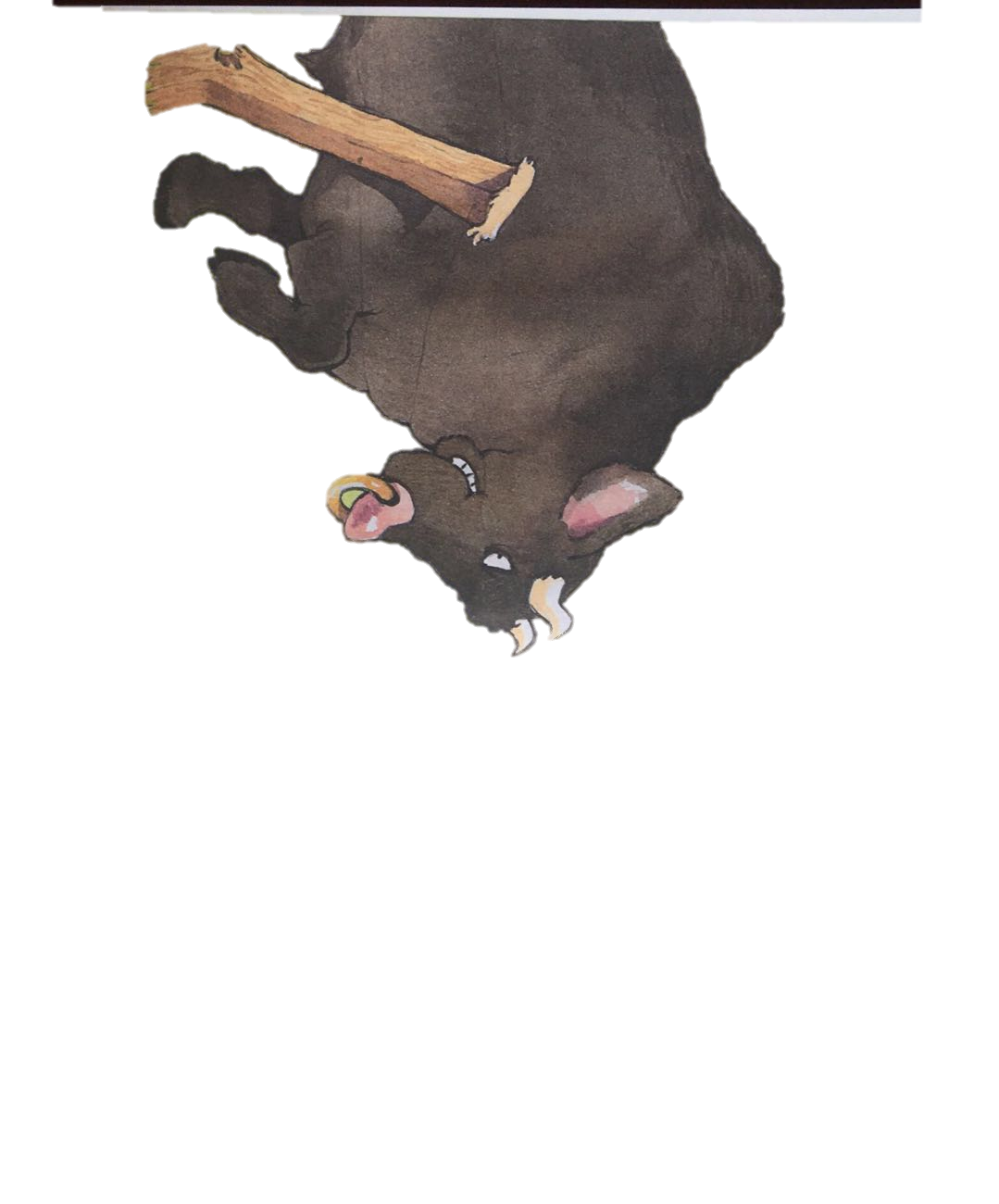 Put the pictures in order.
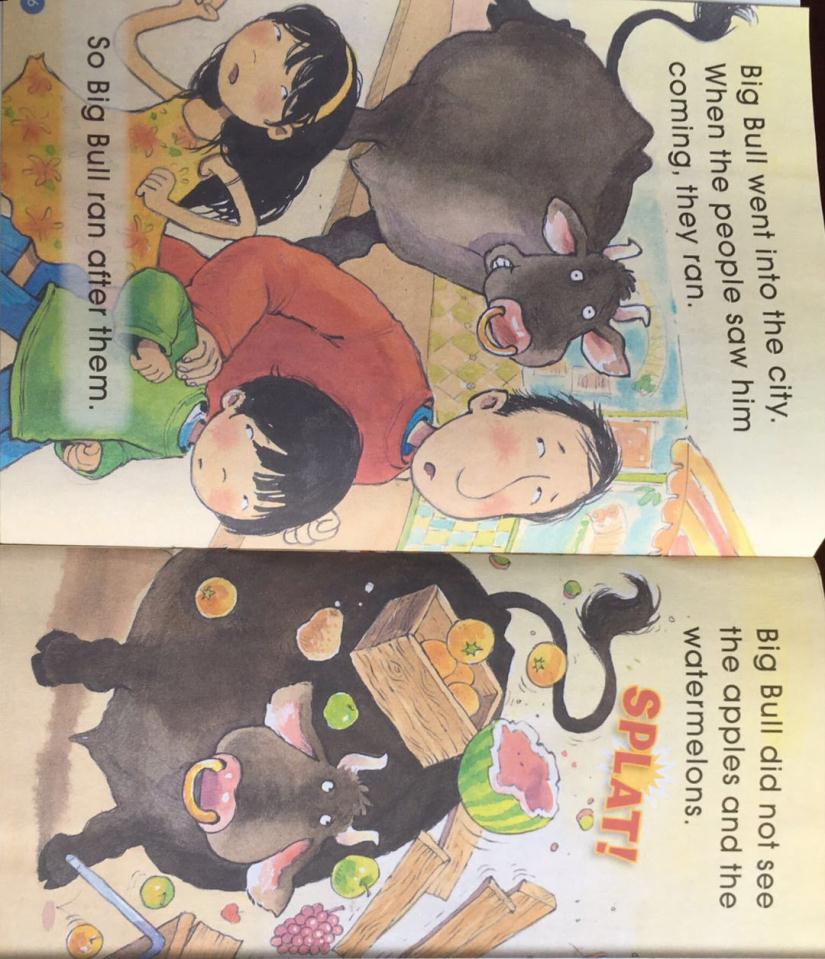 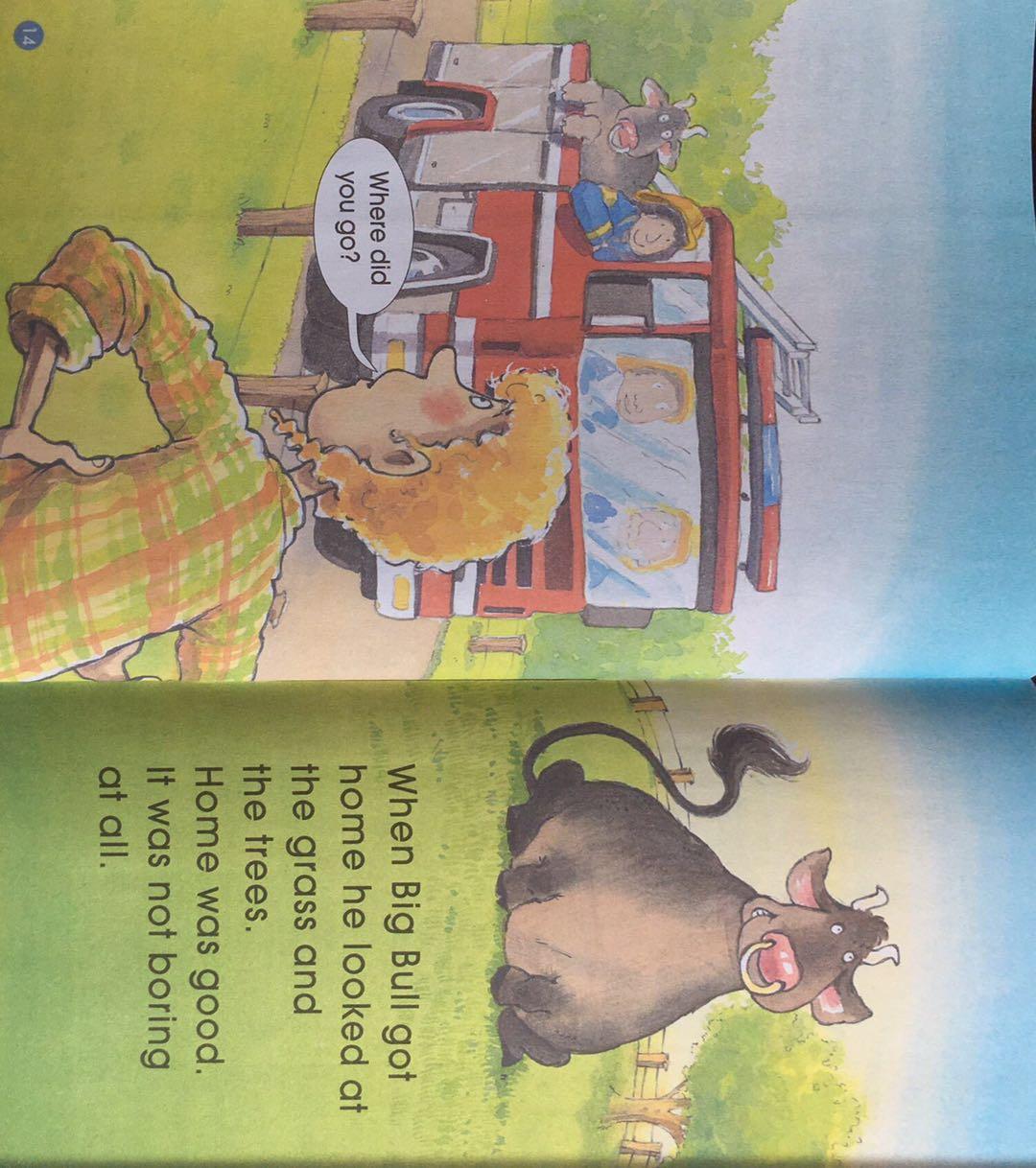 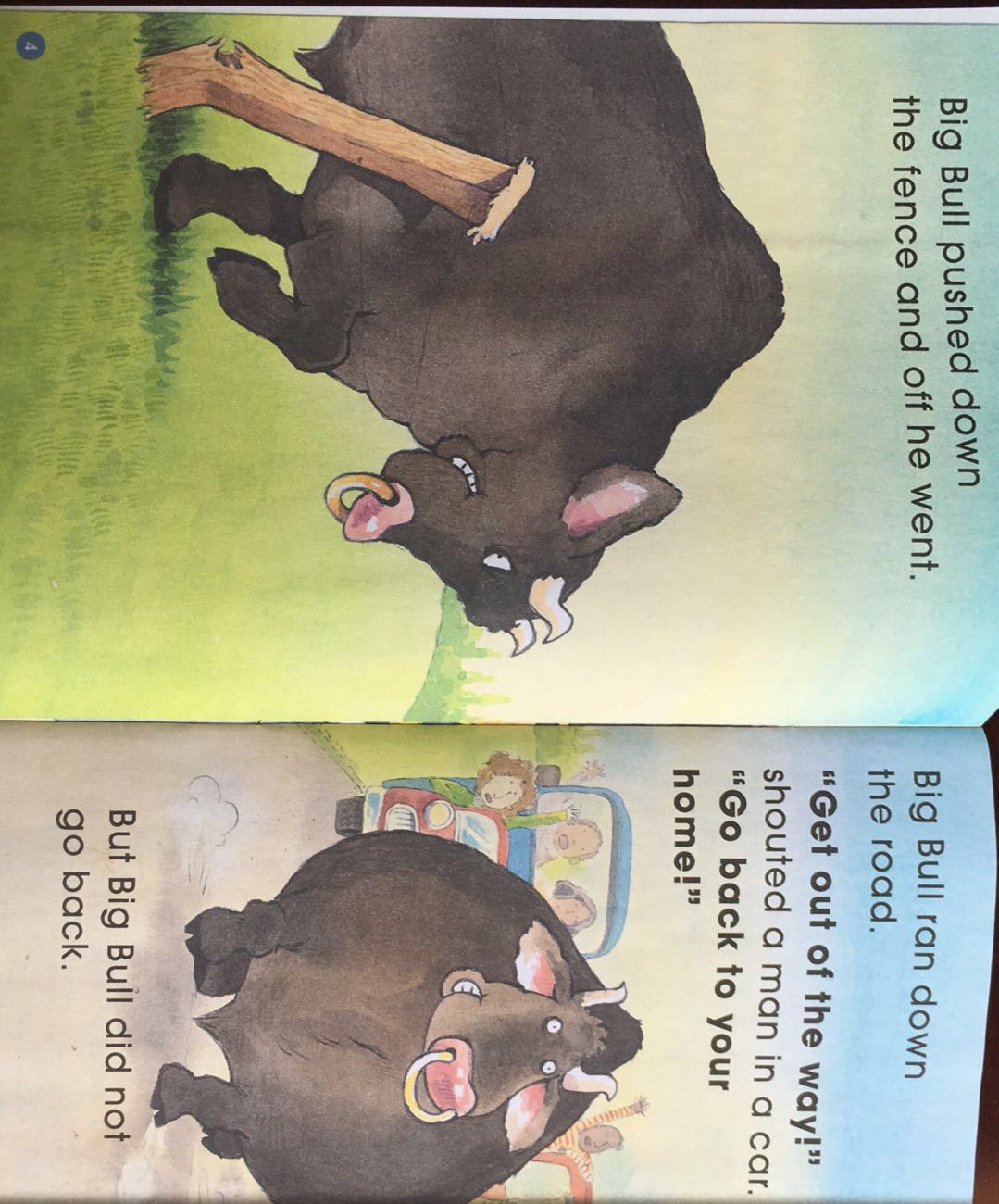 What is Big Bull doing?
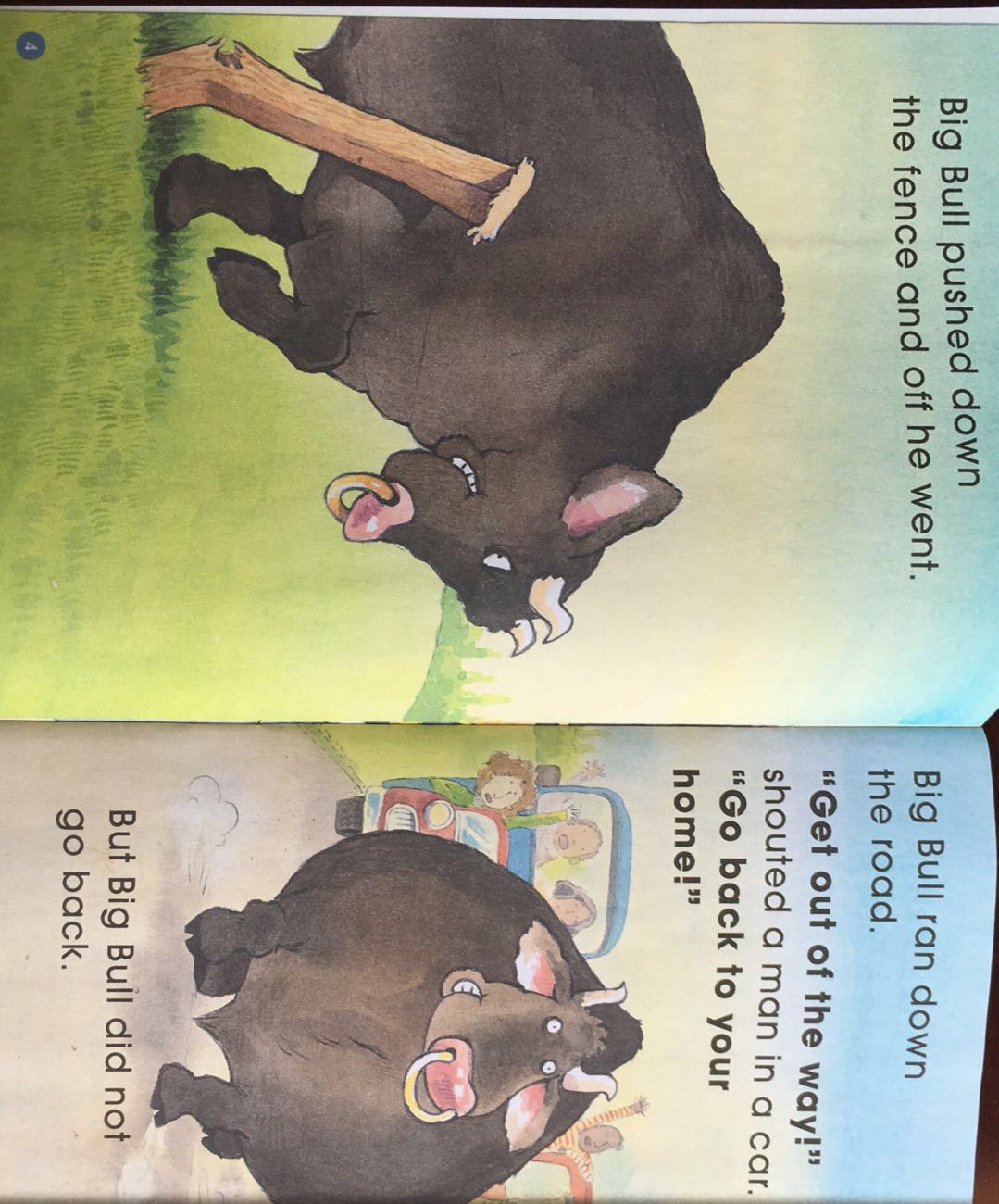 What do you think the man is saying?
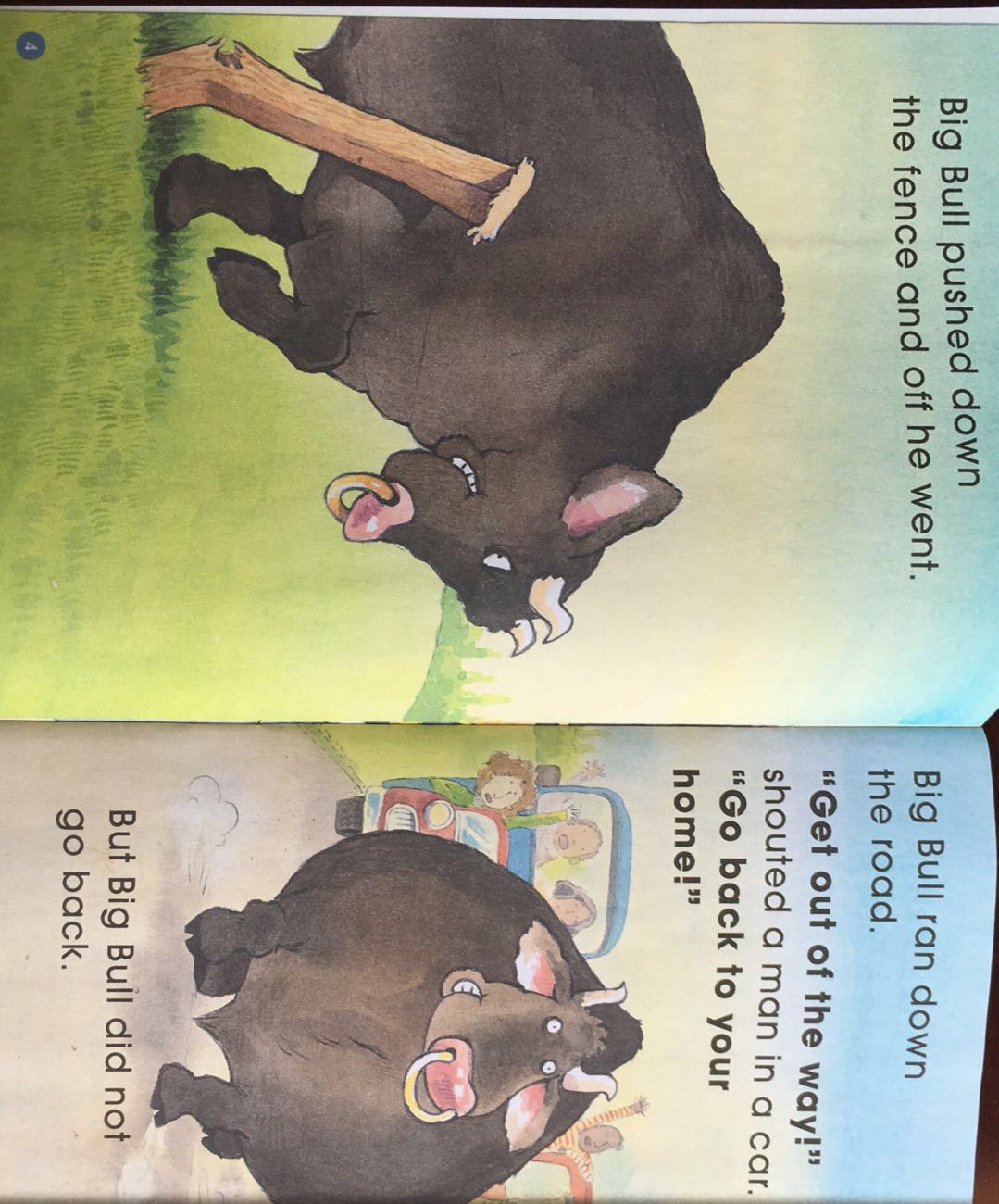 What words would you use to describe how the man might be feeling?
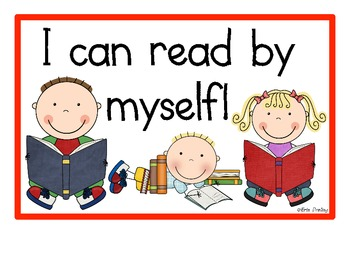 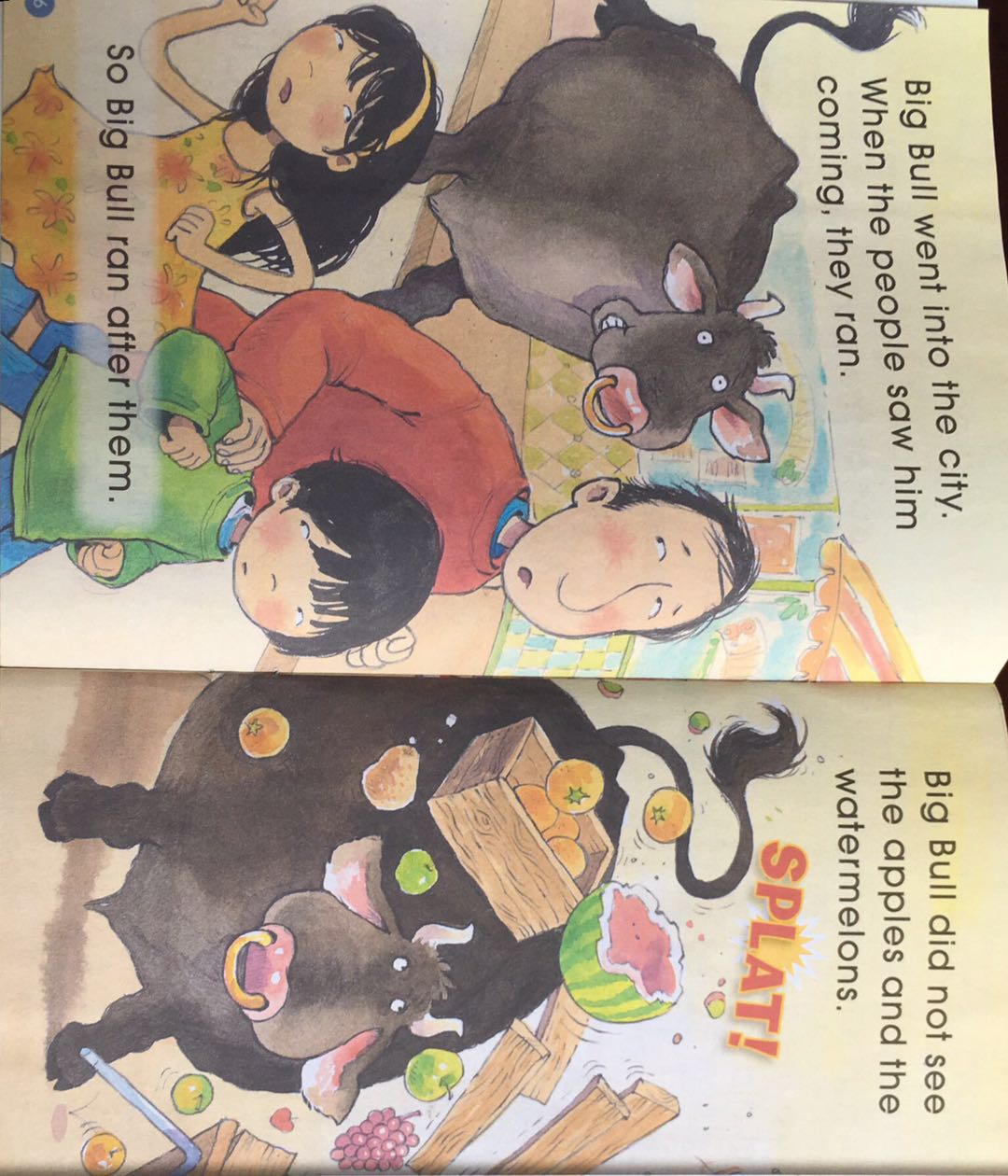 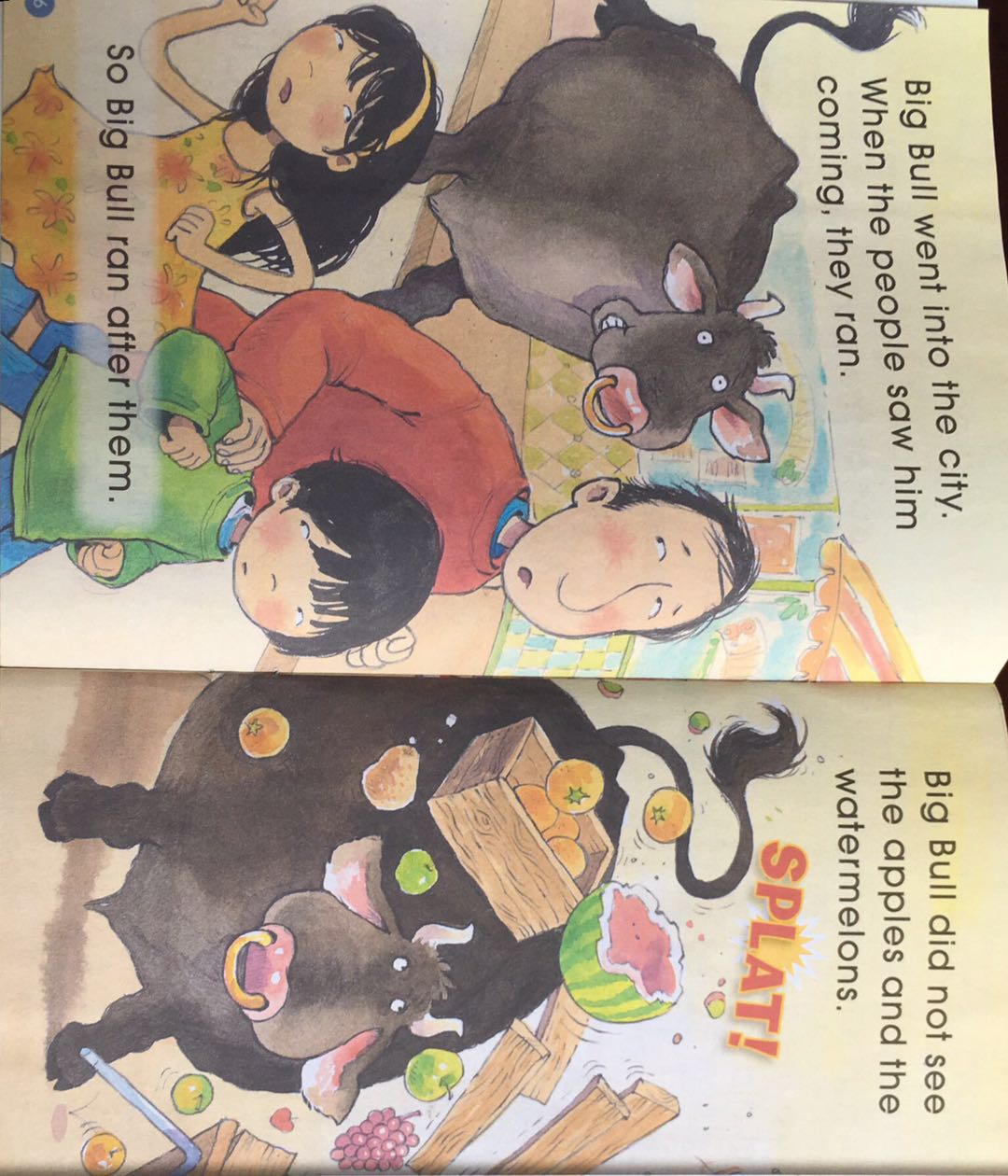 Where does the story take place now?
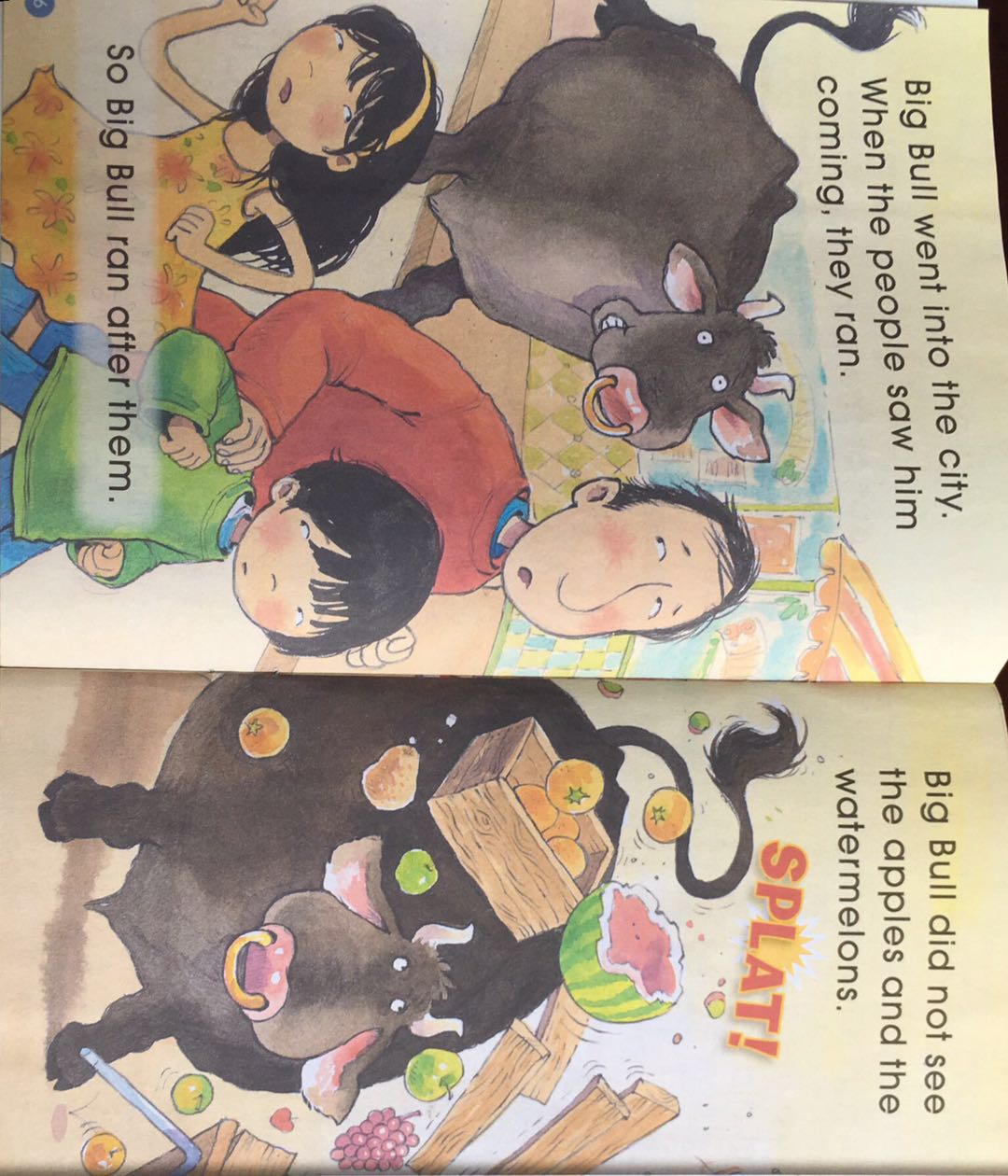 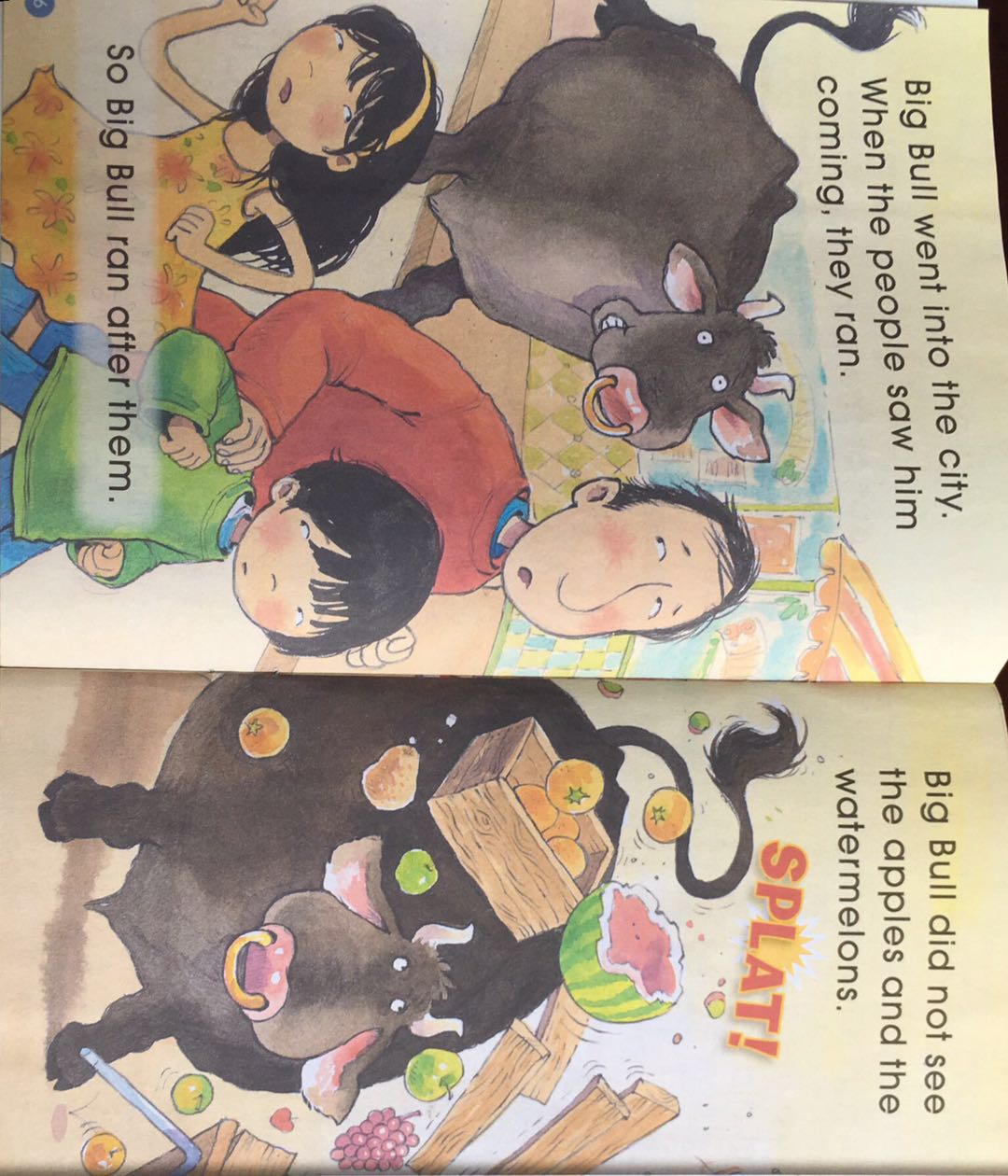 Why do you think the people are running? 

What do they feel?
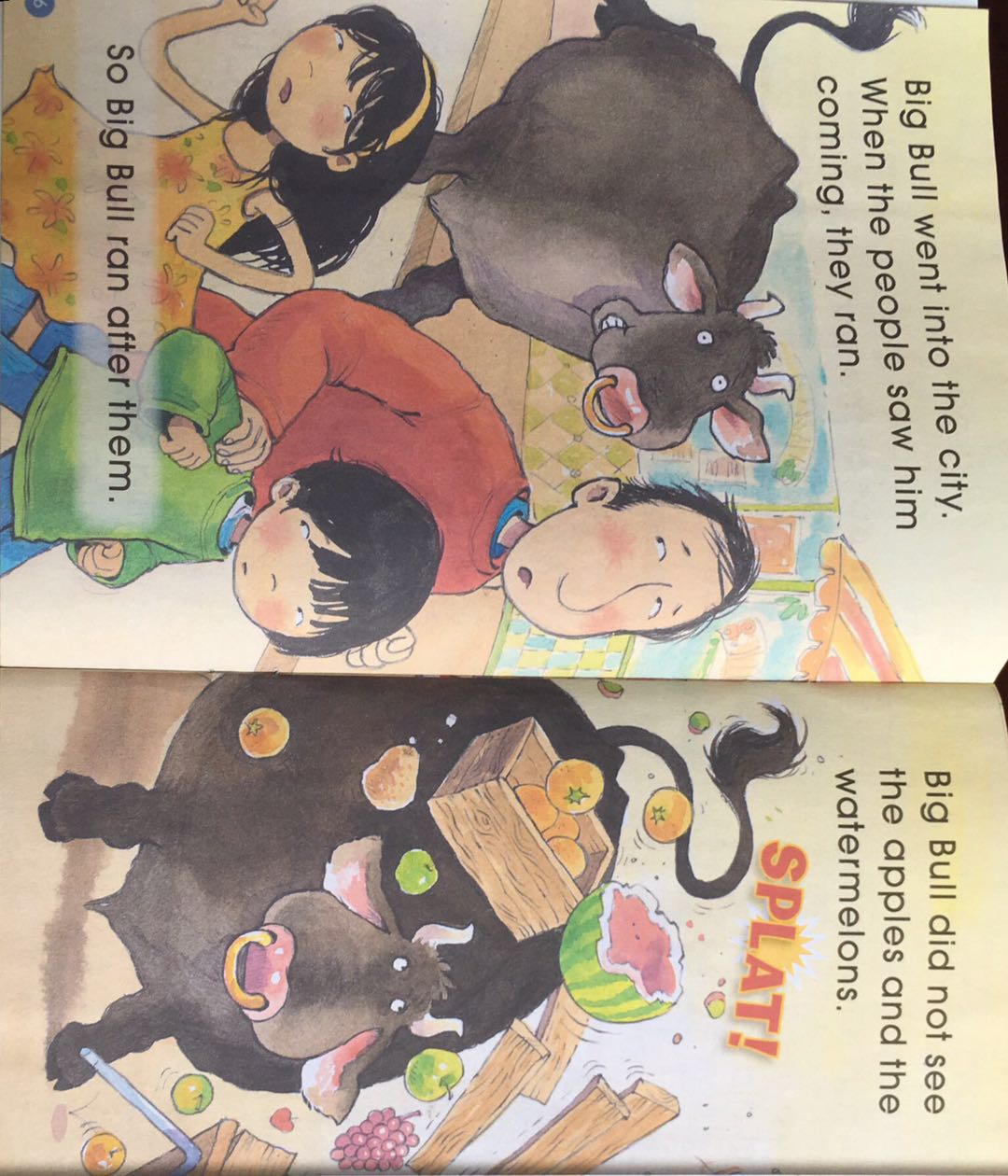 run after
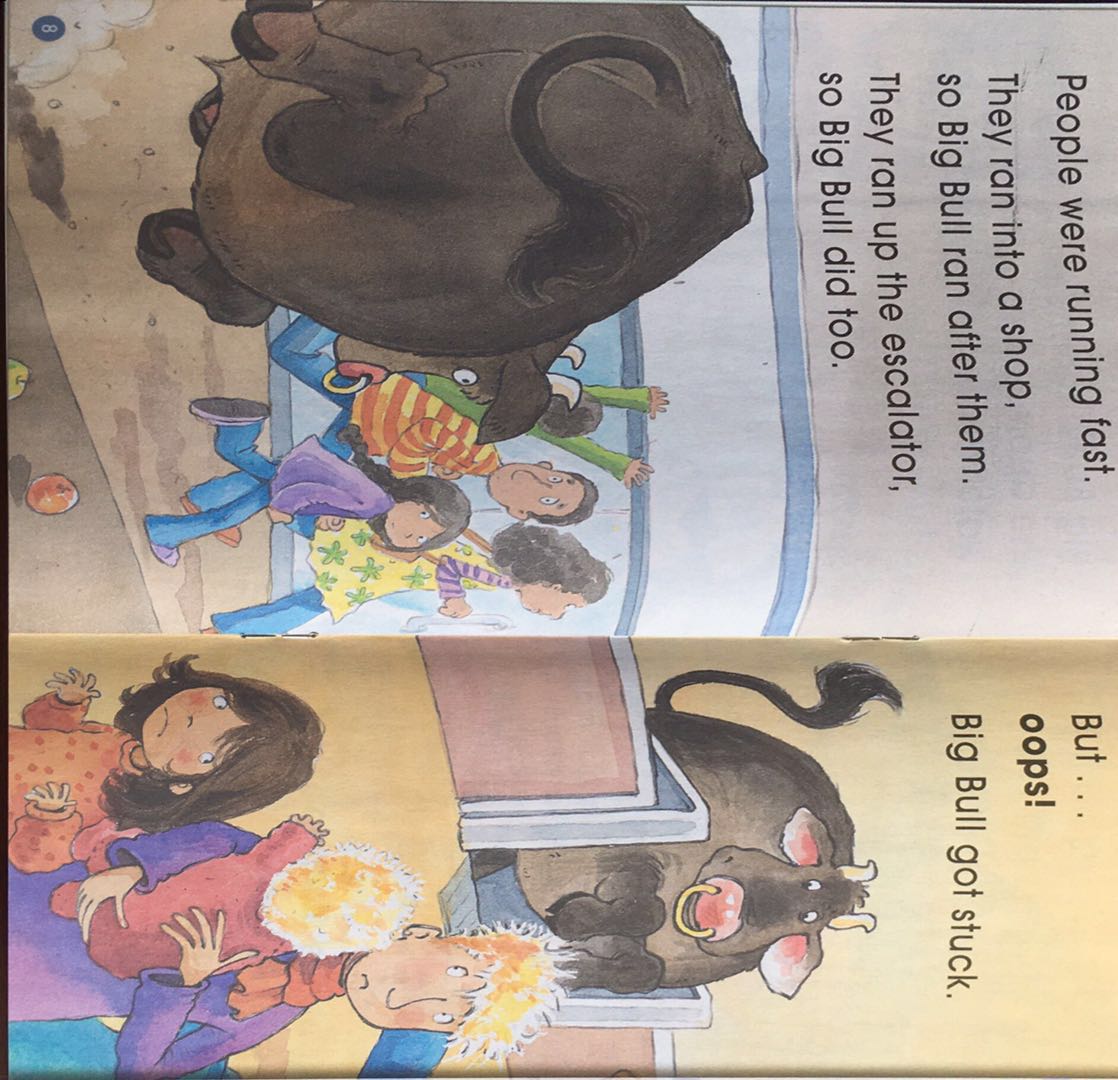 What problem can you see now?

Where did the people run to?
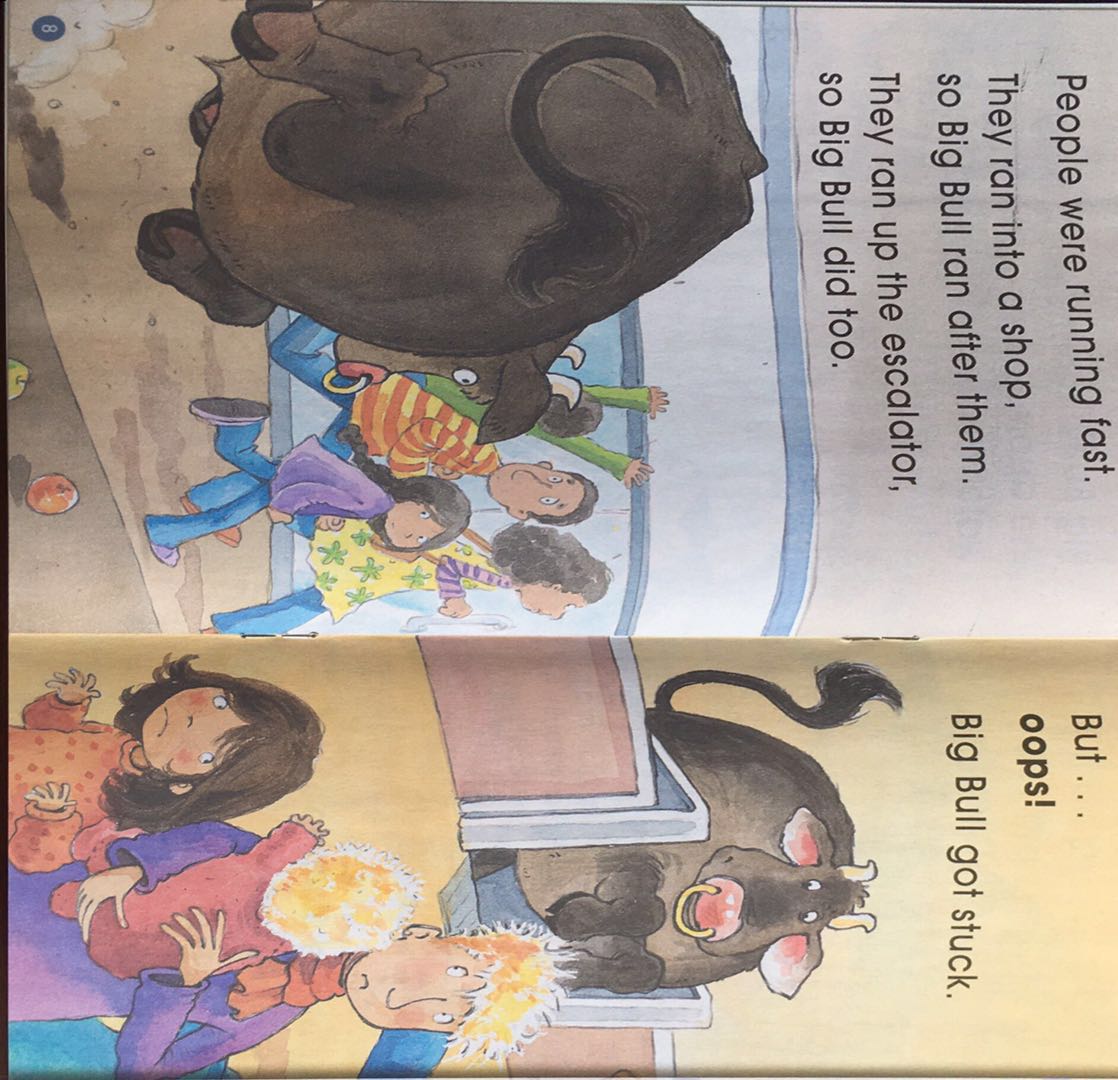 What happened to Big Bull?
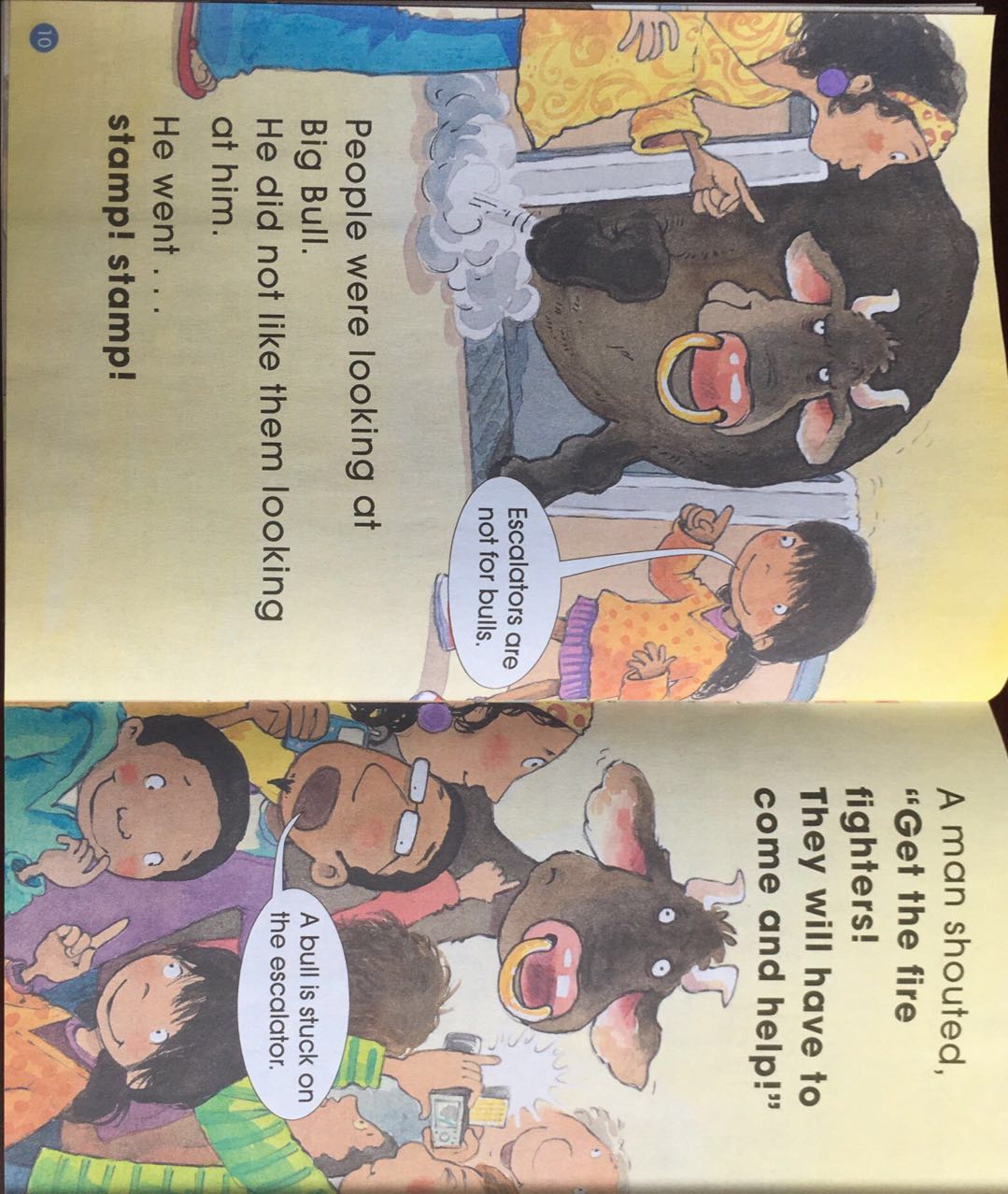 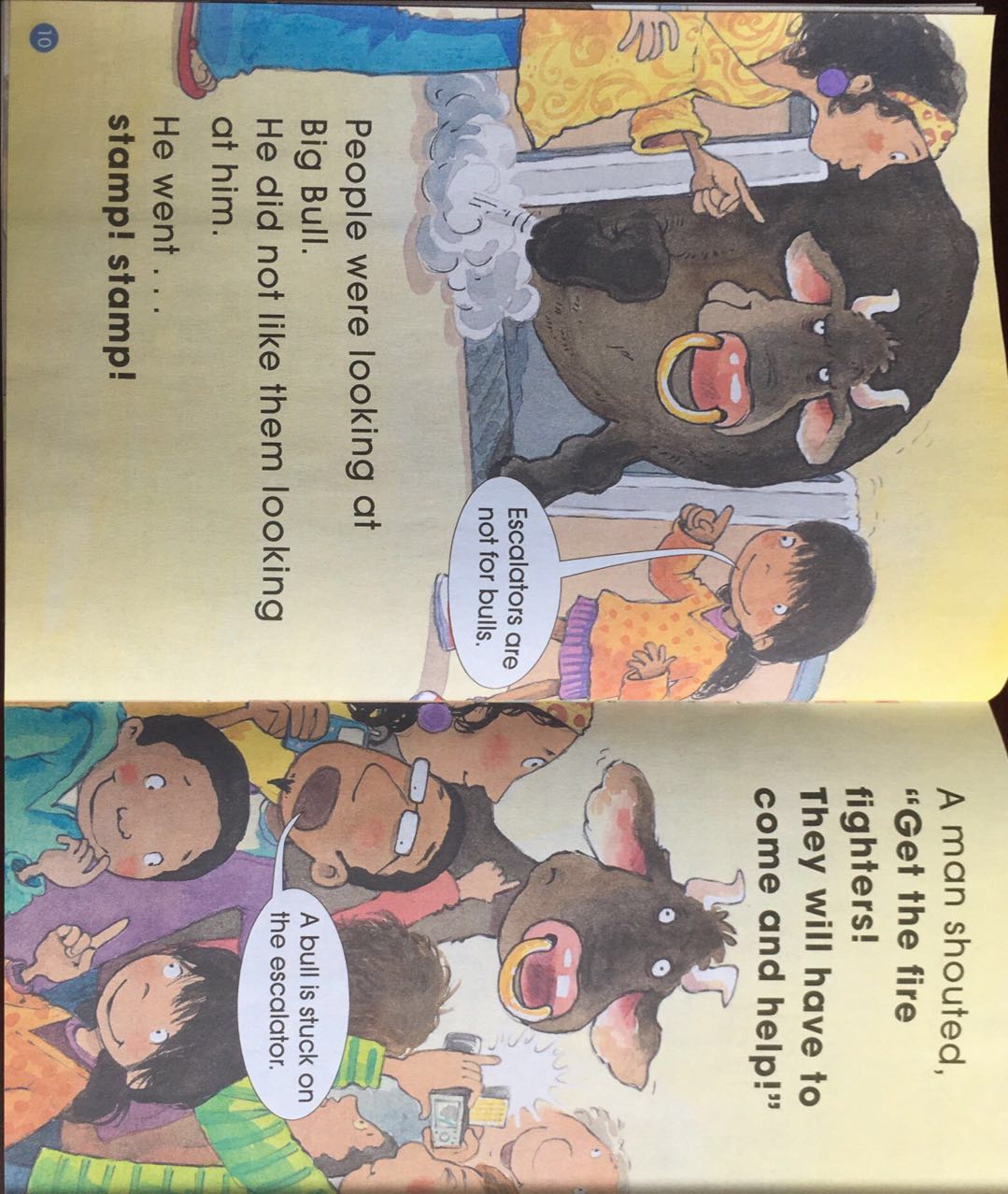 What words could you use to describe how Big Bull might be feeling?

What are the people doing?
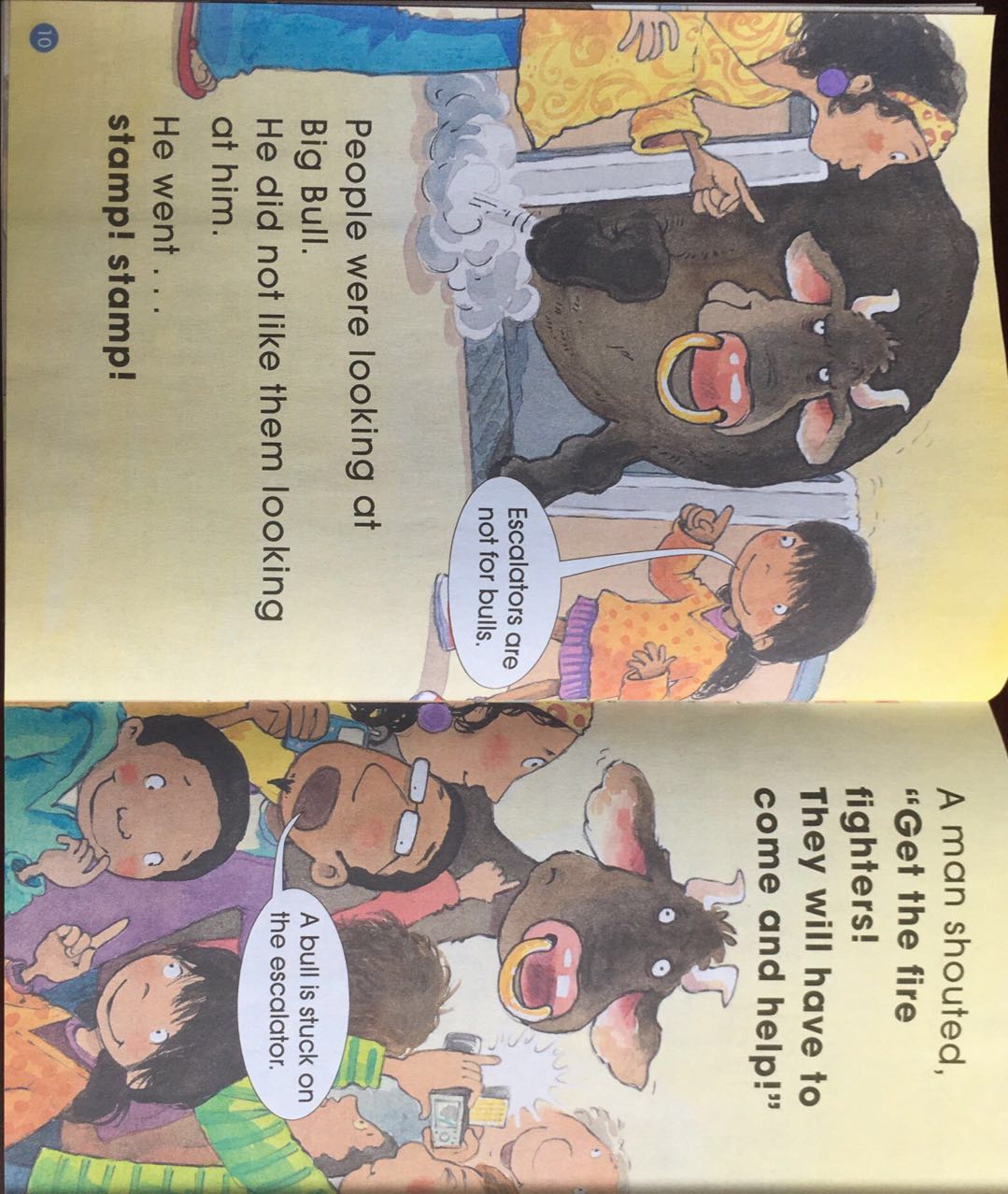 st
stamp
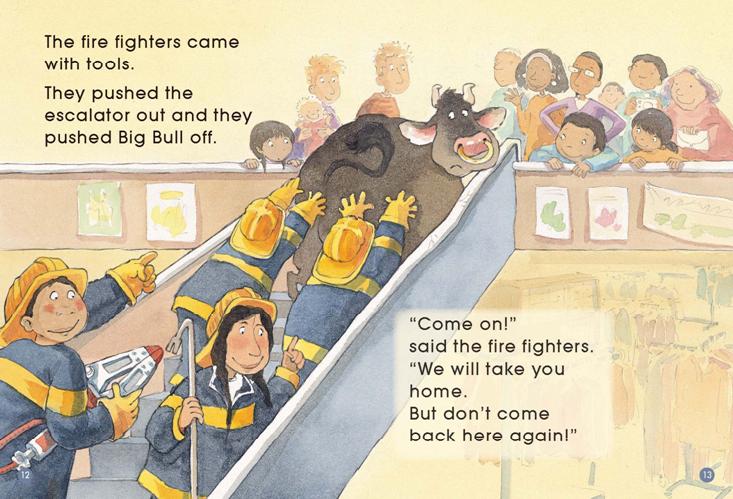 Do you think the fire fighters are able to get Big Bull off the escalator? 
Why?
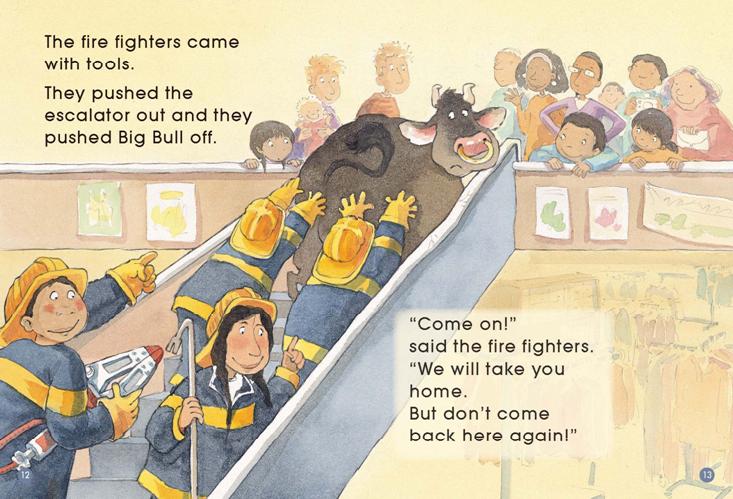 escalator
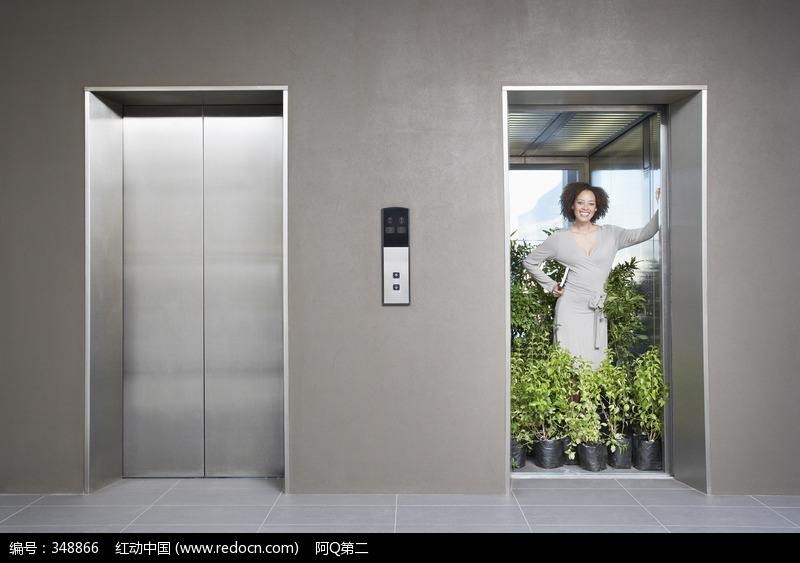 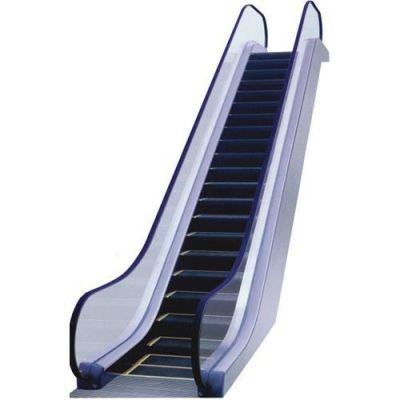 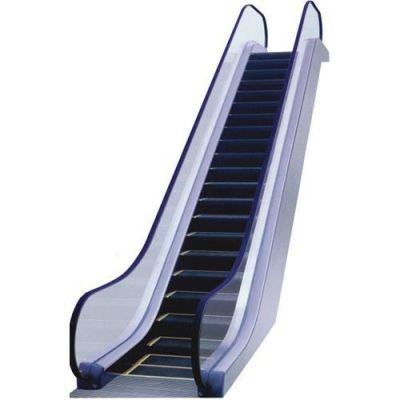 escalator
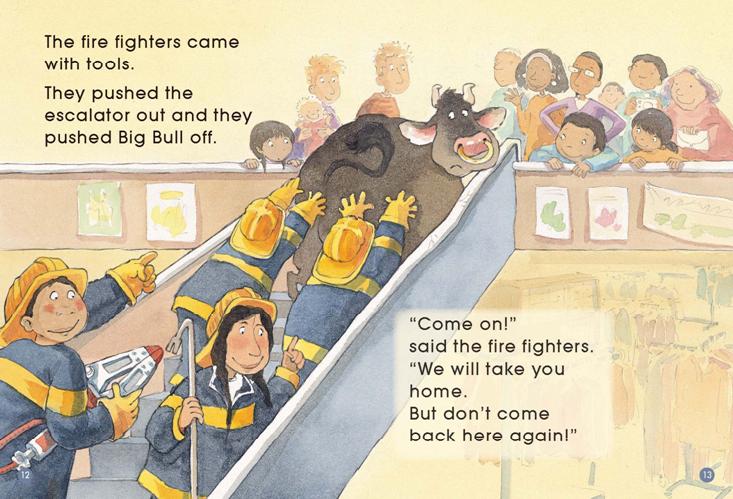 escalator
What warning did the fire fighters give Big Bull?
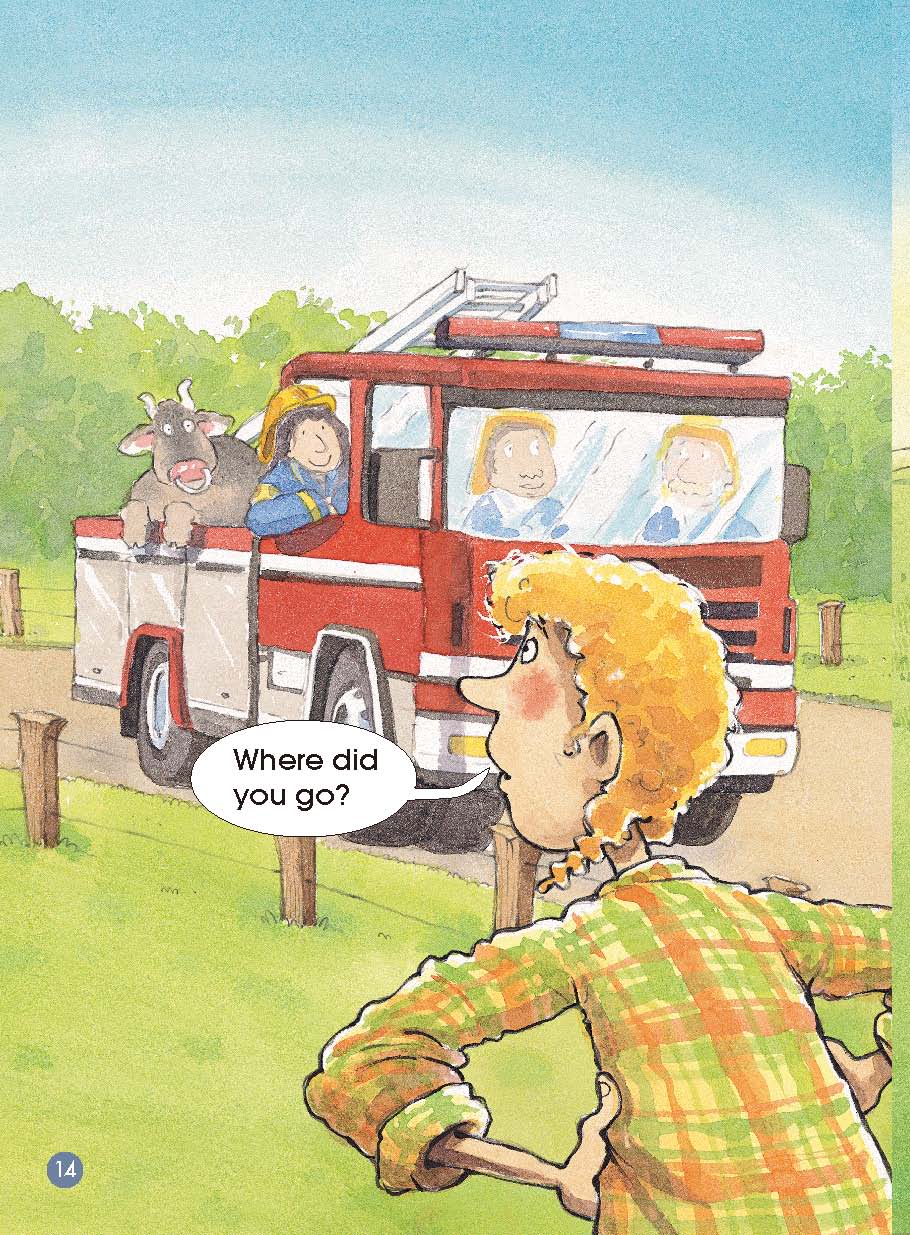 What new character is in the story?

How might the farmer be feeling?
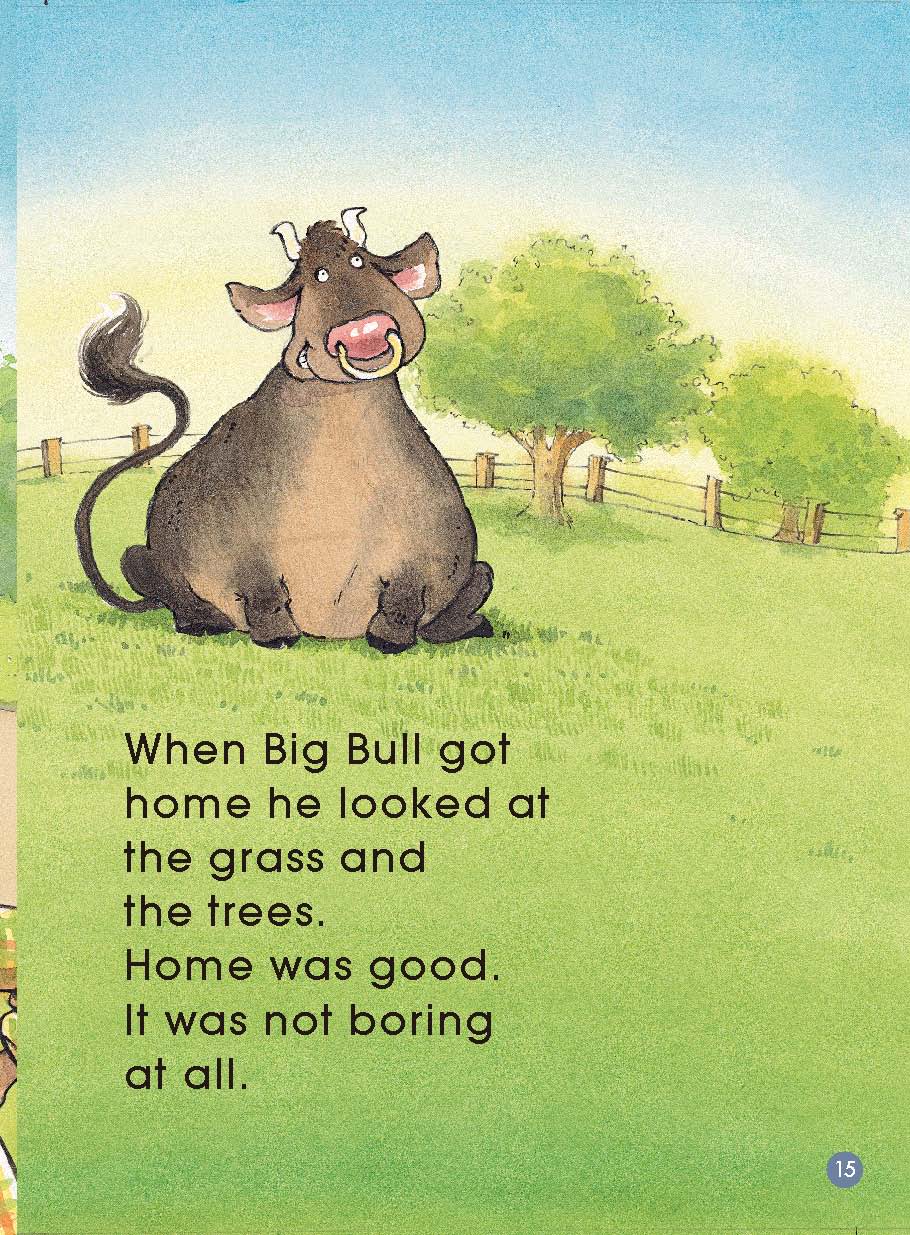 What does Big Bull feel about home now?
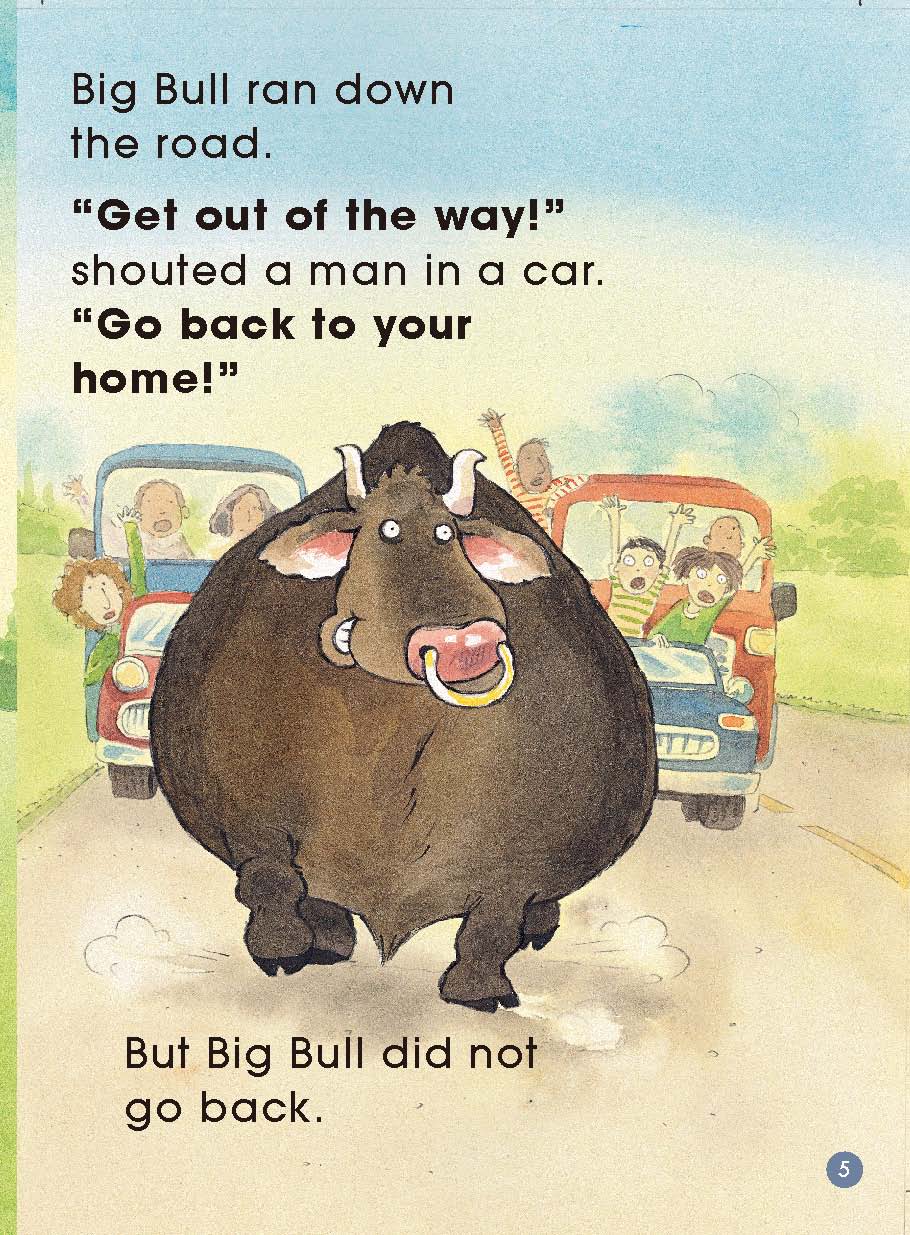 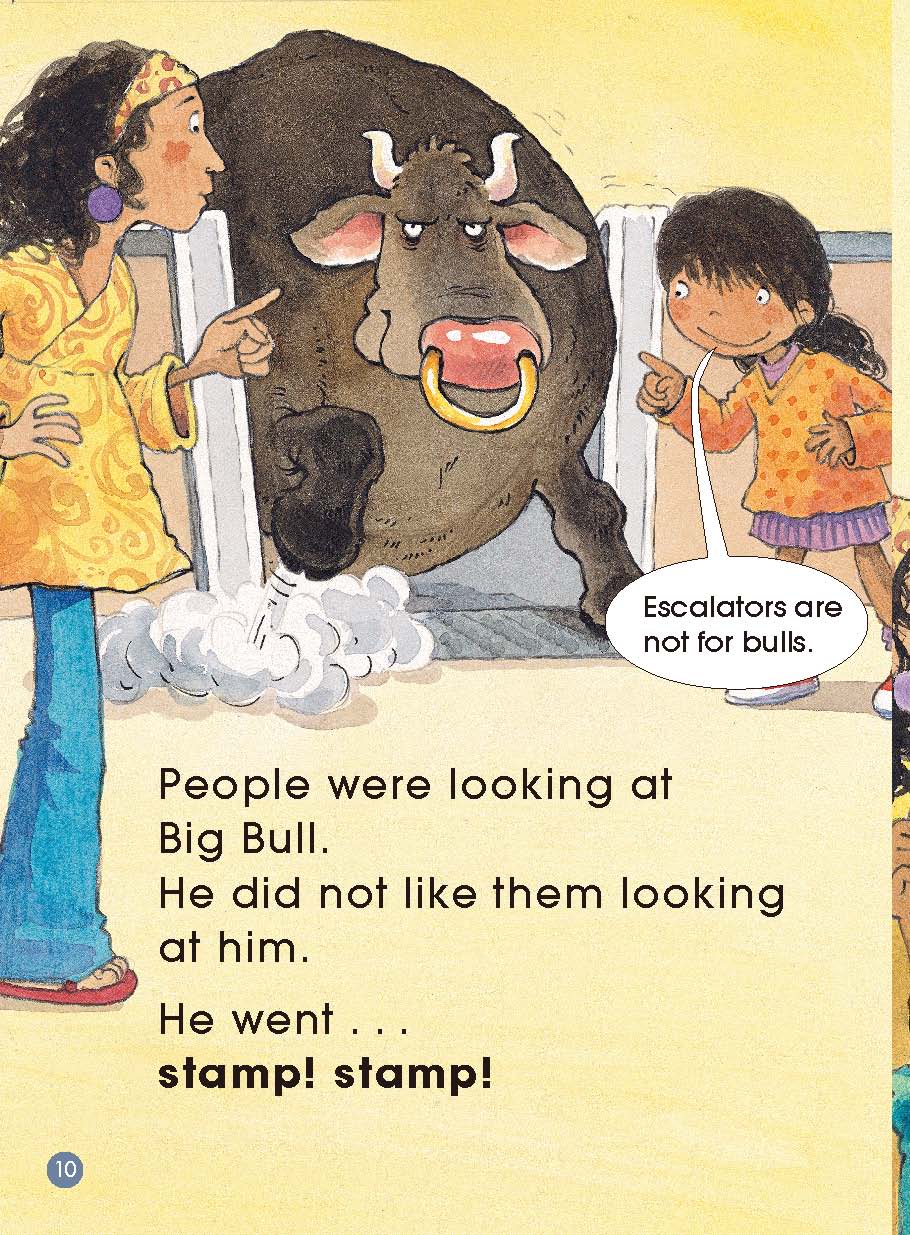 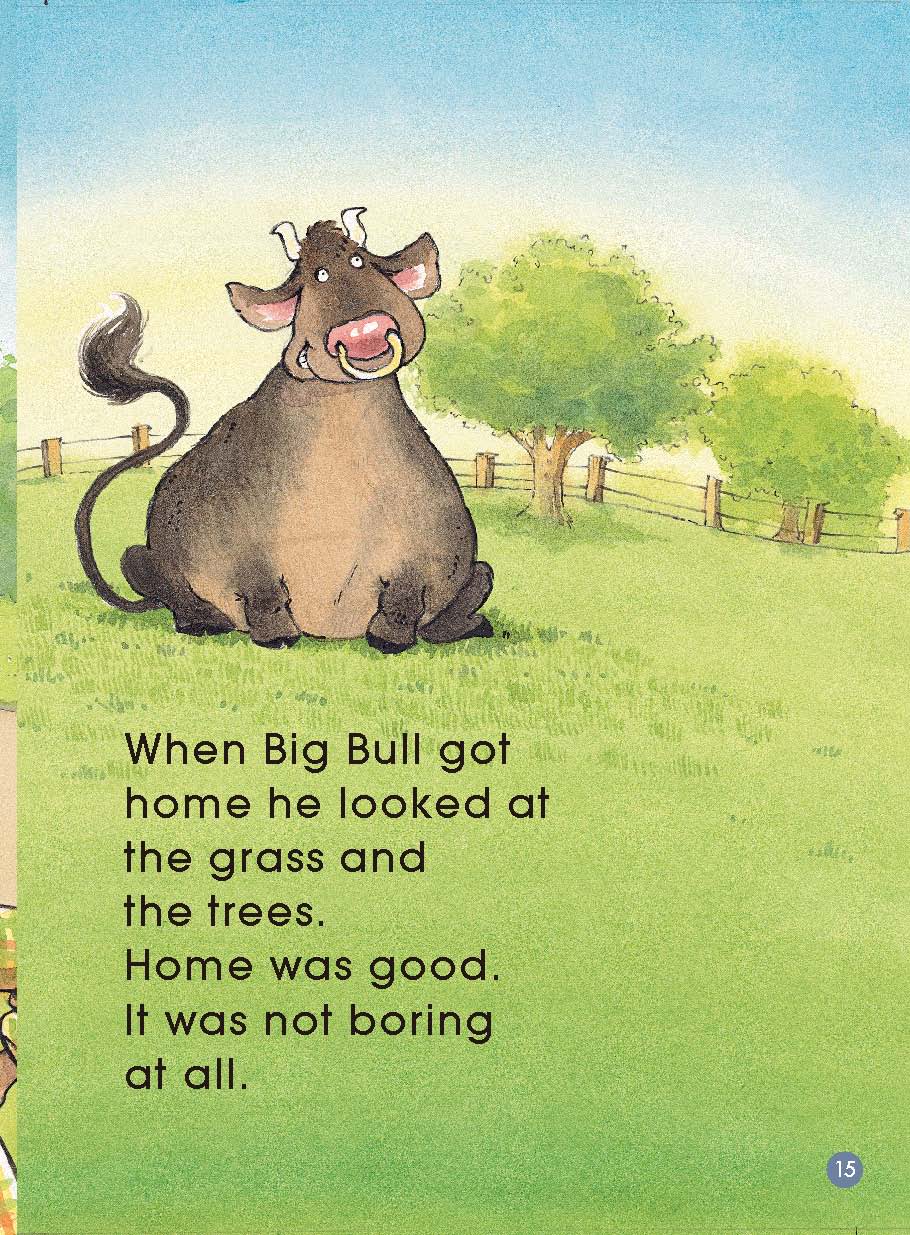 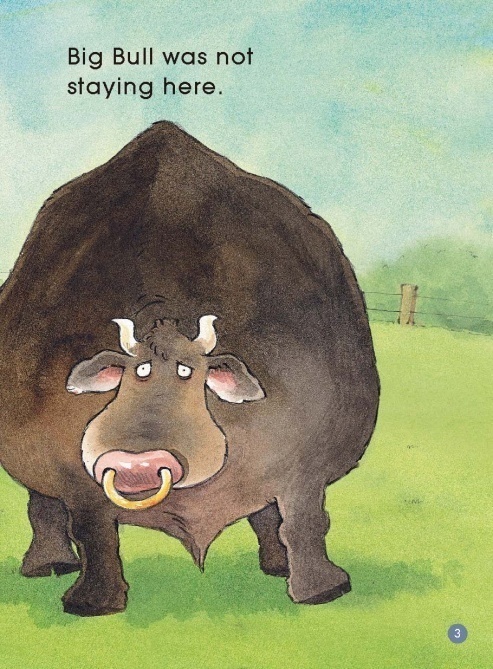 angry
excited
happy
bored
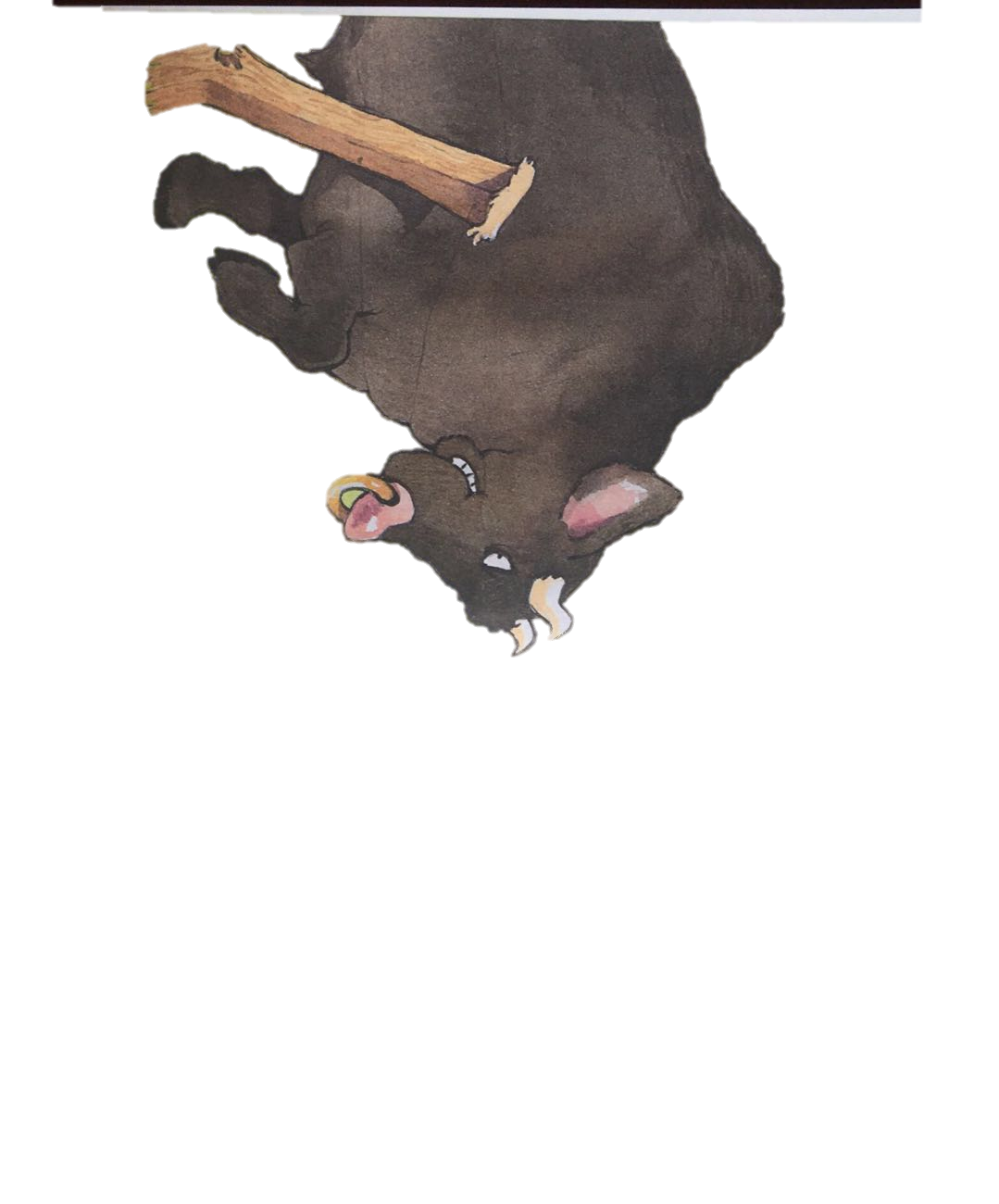 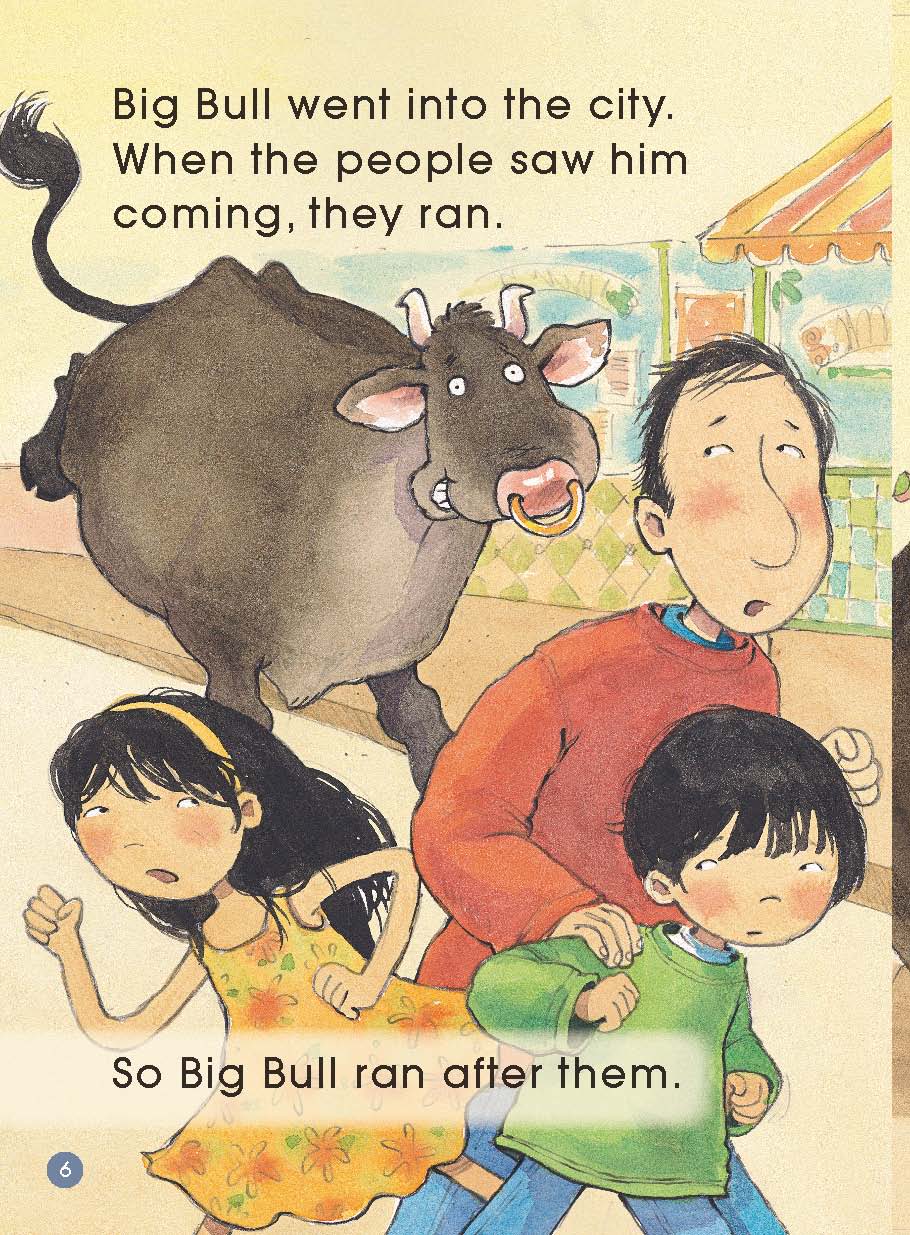 Can you retell the story?
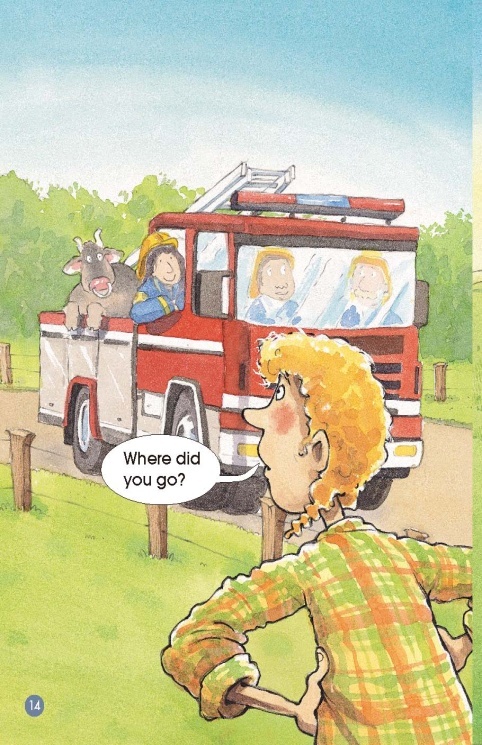 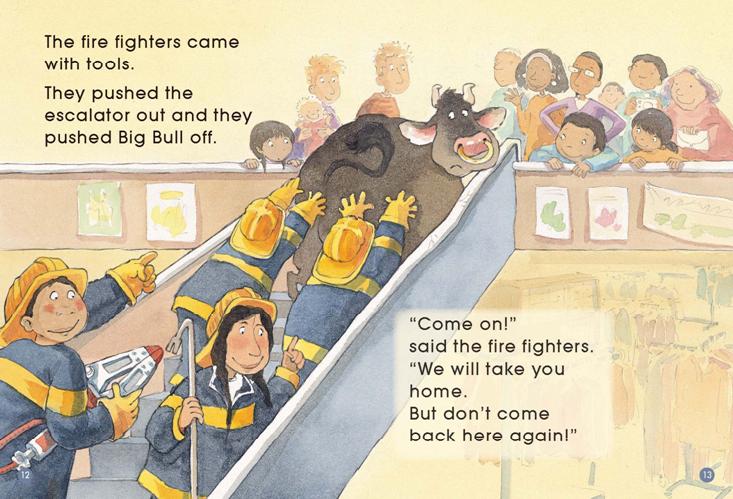 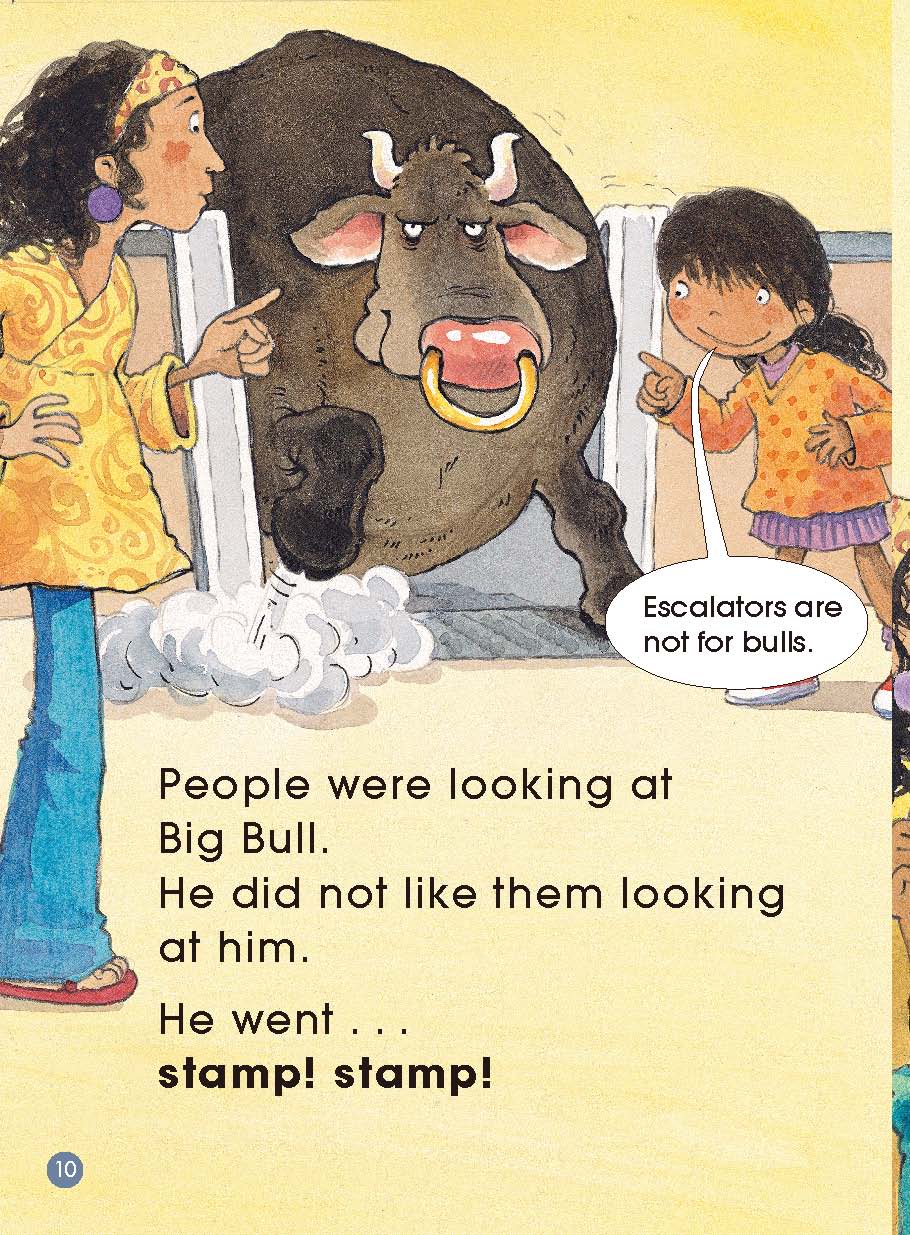 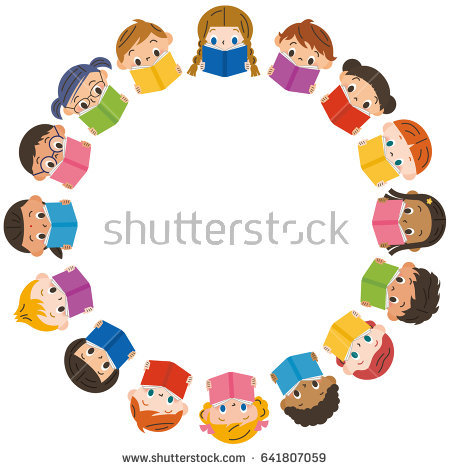 Reading Circle
Let’s Write!
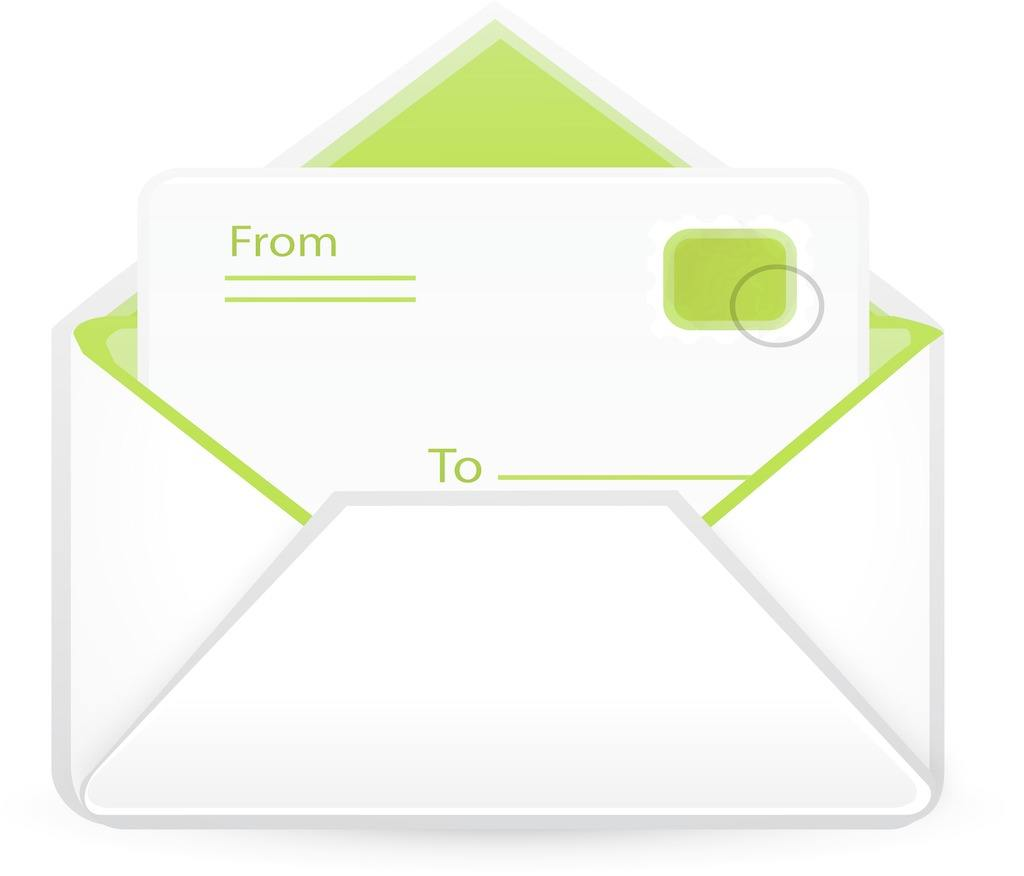